Einheit 2.3.DER HYDRAULIKKREISLAUF I. LEITUNGEN UND DIE WÄRMETRÄGERFLÜSSIGKEIT
Block 2:Solarthermieanlagen für Einfamilienhäuser
Modul Ziele
Am Ende dieser Einheit werden Sie dazu in der Lage sein:

Die Verrohrung im Zusammenhang mit der Installation von Solaranlagen zur Warmwasserbereitung zu definieren.
Die üblichen oder allgemeineren Überlegungen zu Rohrleitungen für die Solarthermie zusammenzufassen.
Kleine prototypische SWH-Systeme, wie sie in Einfamilienhäusern installiert sind, zu vergleichen und die Besonderheiten ihrer hydraulischen Kreisläufe und der zugehörigen Rohrleitungen zu identifizieren.
Die gebräuchlichsten Materialien zu identifizieren Sie, die in den Rohrleitungen von SWH-Systemen verwendet werden, diese zu begründen und ihre charakteristischen Eigenschaften zu nennen.
Einige Techniken und Verfahren zu analysieren, die bei der Installation und Inbetriebnahme von SWH-Systemen verwendet werden, mit Schwerpunkt auf Schaltkreisen oder Rohrprüfungen.
[Speaker Notes: Richtlinien für den Trainer

Diese . ppt-Datei ist eine Vorlage, die von Berufsbildungsanbietern verwendet werden soll, um das Trainingsmaterial vorzubereiten. 

Wir empfehlen 30 bis 40 . ppt-Folien für eine (1) Stunde des Trainingsprogramms.

Es gibt 3 vordefinierte Folien, die von Ihnen ausgefüllt werden müssen, mit den Titeln "Modulziele", "Schlussfolgerung", "Modulende".

Das Material sollte in editierbarem Format gesendet werden.

Vorgeschlagene Schriftart: Arial
Erforderliche Schriftgröße: 16
Vorgeschlagener Zeilenabstand: 1,5
ppt/pptx-Datei sollte eine klare Struktur und definierte Einheiten und eindeutige Folientitel haben
ppt/pptx Folieninhalte sollten die vordefinierten Ränder nicht überschreiten
Bilder, Diagramme etc. sollten mit einer Beschreibung versehen sein
Wenn Sie Verständnisfragen (Multiple Choice, Mehrfachantworten, Richtig/Falsch, Matching etc.) einfügen wollen, um das Verständnis der Theorie zu verbessern, sollten Sie diese in der ppt/pptx-Datei verankern.
Fragen, die für die Selbstbewertung und die abschließenden Bewertungsaufgaben verwendet werden, sollten einem vordefinierten Format folgen, das von SQLearn in einer . xls-Datei gesendet wird]
Inhalt
In dieser Einheit werden Sie diesen Inhalt behandeln:

ÜBERLEGUNGEN ZU ROHRLEITUNGEN FÜR DIE SOLARTHERMIE. 
Identifizierung der Verrohrungsarbeiten. 
Gemeinsame Aspekte.
Überhitzungsschutz. Stagnationstemperatur.
Überhitzungsschutz. Ausdehnung der Rohre und Wärmeabgaben.
Frostschutz. Glykol.
Erinnert an die Vielfalt der in den Häusern installierten SWH-Systeme.
VERWENDETE MATERIALIEN
Kupferrohre und Fittings für die Solarthermie.
Rohre und Formteile aus Edelstahl für die Solarthermie.
Dämmstoffe für die Solarthermie.
Lötmaterial für die Verbindung von Kupferrohren.
ROHRLEITUNGEN UND ROHRLEITUNGSPRÜFUNGEN IN DER SOLARTHERMIE
Erinnert an die Arbeitstechniken mit Kupferrohr.
Rohrprüfverfahren und Inbetriebnahme der Anlage.
1. Überlegungen zu Rohrleitungen für die Solarthermie
Identifizierung der Verrohrungsarbeiten
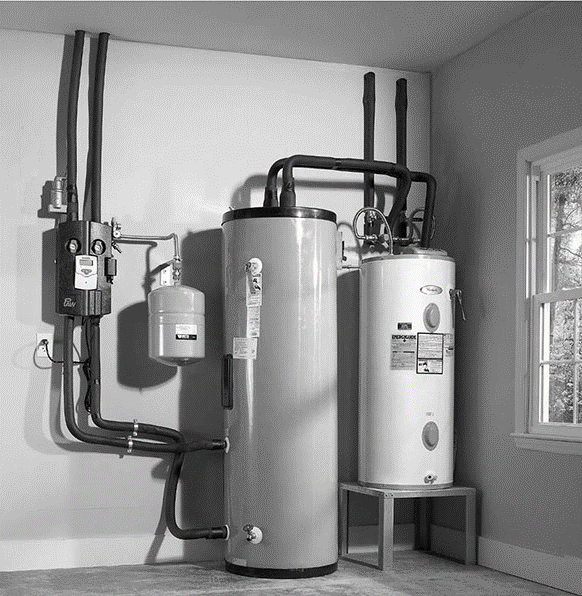 DEFINITION. 
Es ist der Aufbau aller hydraulischen Kreisläufe, die eine bestimmte solarthermische Anlage ausmachen.
ARBEITSUMFANG UND KONTEXT. 
Technisch gesehen sind die Solarverrohrungsarbeiten damit verbunden:
Planung. Entscheidung über die physikalische Verrohrung des Solarkreislaufs und anderer Kreisläufe.
Installieren. Rohre, Fittings und Ventile vorbereiten und installieren und andere mechanische Komponenten integrieren. Sie kann Mauerwerks- und Abschlussarbeiten (Isolierrohre, Dichtungsdurchführungen, Befestigung usw.) umfassen.
Test. Überprüfung und ggf. Überarbeitung von Kreisläufen oder Teilen auf keine Flüssigkeitsleckagen.
Die Verrohrungsarbeiten werden immer im Rahmen von spezifischen Projekten (oder Systemwartung) entwickelt und unterliegen sowohl dem Rahmen als auch (manchmal ganz) spezifischen Bedingungen.
1. Überlegungen zu Rohrleitungen für die Solarthermie
Im Rahmen des Projektes wird die Solarleitung voraussichtlich sein:
Hergestellt von zertifizierten Klempnern.
Geplant auf der Grundlage der Besichtigung vor Ort.
Installiert nach Vorgaben (Hersteller oder Systemtechnik).
Die Installation erfolgt nach den Vorschriften für Sanitärinstallationen.
Getestet und regelmäßig gewartet.
Identifizierung der Verrohrungsarbeiten.
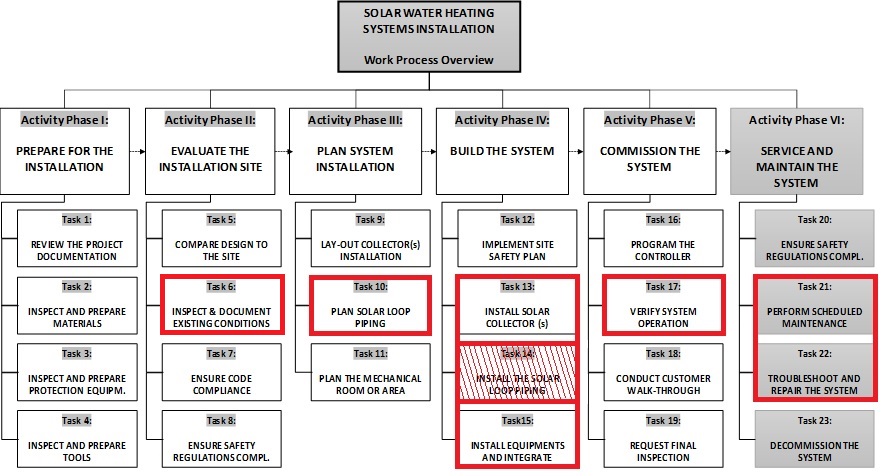 1. Überlegungen zu Rohrleitungen für die Solarthermie
Identifizierung der Verrohrungsarbeiten.
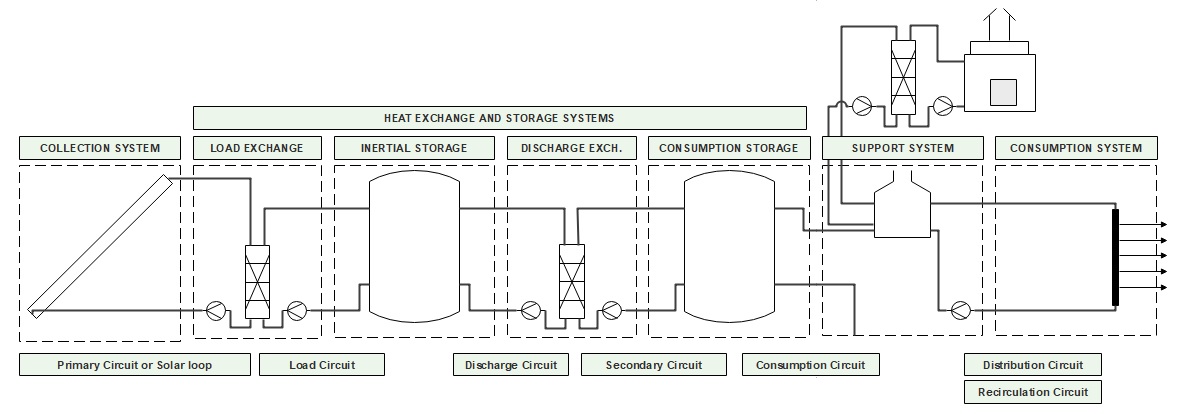 SEKUNDÄRKREIS
PRIMÄRKREISLAUF
ZWISCHENKREIS(E)
HYDRAULIKKREISLÄUFE. Kleine solarthermische Anlagen, wie z.B. SWH, werden von:
Ein Primärkreislauf (oder Solarkreislauf). Es ist der Wärmeerzeugungskreislauf, einschließlich der Sonnenkollektoren.
Ein sekundärer (oder Verbrauchs-) Kreislauf. Es ist der Kreislauf, in dem das Warmwasser zur Nutzung entnommen wird.
Zwischengeschaltete(r) Stromkreis(e). Zwischen der Primär- und Sekundärseite. Sie ist abhängig von der Auslegung des Speichersystems (ein oder zwei Speicher) und der verwendeten Heizungsunterstützung. Im Wesentlichen erfasst es die aus dem Solarkreislauf übertragene Energie, die vor den vorgesehenen Endnutzungen gespeichert und verwaltet werden soll.
1. Überlegungen zu Rohrleitungen für die Solarthermie
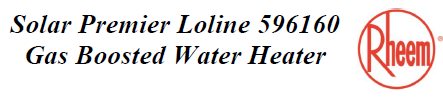 BEISPIEL
Identifizierung der Verrohrungsarbeiten.
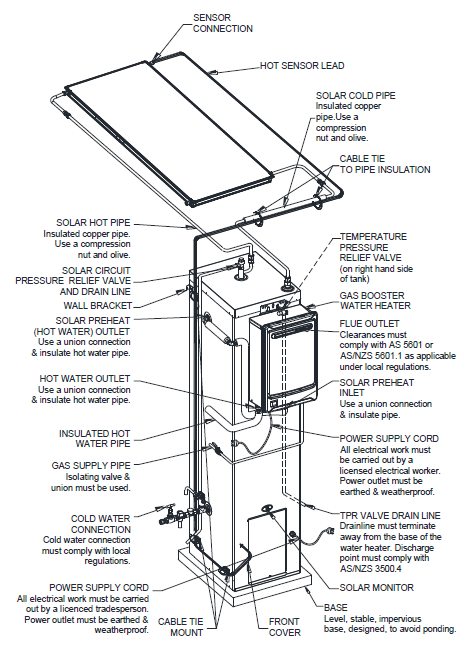 AUF DIE ERFAHRUNG DES INSTALLATEURS KOMMT ES AN!
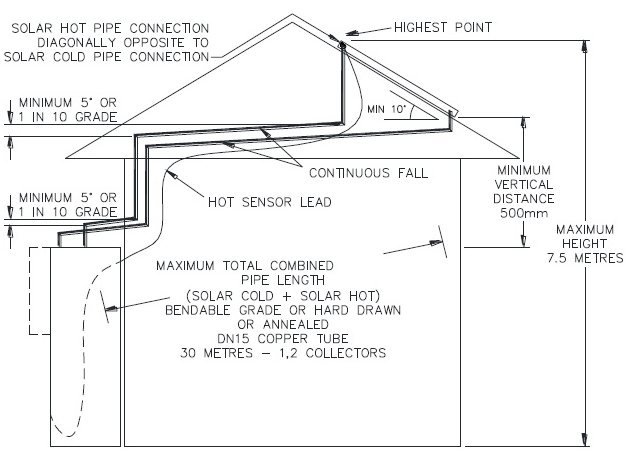 Viele verschiedene Arten von Solarsystemen und kommerzielle Modelle (verpackt) mit Klempnerbedarf.
Viele mögliche berechnete Lösungen (technische Systeme).
Das geballte Wissen und die Erfahrung des Installateurs kann den Unterschied in der Effizienz der SWH und den Arbeitskosten ausmachen.
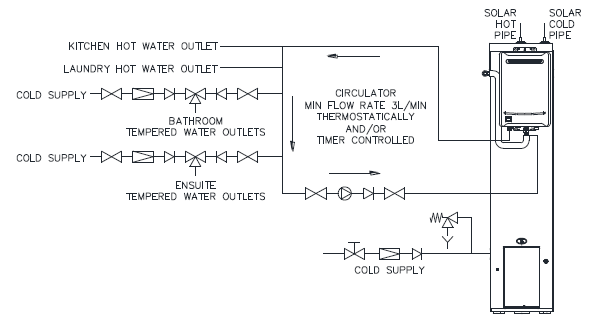 1. Überlegungen zu Rohrleitungen für die Solarthermie
Gemeinsame Aspekte.
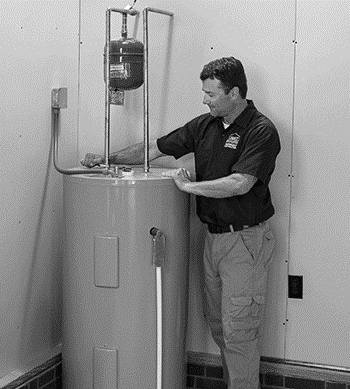 Grundlegende Referenzen für die Klempnerei sind:
System-Sanierungspläne für verpackte SHW.
Spezifische Rohrleitungskonstruktionen für technische SWH.
Rohrleitungspläne, die zum Installationsort passen.
Alle Verrohrungen für Solaranlagen sollten konform sein:
Lokale Code-Anforderungen für die Trinkwasserversorgung.
Lokale Code-Anforderungen für Warmwasser oder Thermalwasser 
Systeme (einschließlich erneuerbarer Energiequellen wie Solar).
Andere Codes, falls zutreffend: elektrisch, Gas, etc.
Alle Rohrleitungen für Solaranlagen müssen diese Anforderungen erfüllen:
Widersteht dem gesamten Arbeitstemperaturbereich
und den Druck des Systems.
Vermeiden oder widerstehen Sie Korrosion durch Flüssigkeiten, 
galvanische Korrosion (Metallbindungen) und Verschlechterung der Isolierung durch Sonnenlicht (UV) und andere.
Maximieren Sie den Beitrag zur Leistung und zum Schutz des Systems durch den richtigen Rohrtyp und die richtige Dimensionierung, das physikalische Layout, die Rohrisolierung und den Schutz (Frost und Überhitzung). 
Tragen Sie dazu bei, Installation und Wartung zu erleichtern und Kosten zu reduzieren.
1. Überlegungen zu Rohrleitungen für die Solarthermie
Gemeinsame Aspekte.
Um den (relativ) hohen Temperaturen & Drücken in der Solaranlage standzuhalten: 
Es werden metallische Rohre verwendet. Kupfer, rostfreier Stahl.
Rohrformstücke, die durch Kompression, Gewindeschneiden oder Hartlöten mit einem Hochtemperaturlot hergestellt werden.
Ventile und andere Materialien richtig ausgelegt.
Von Kunststoffrohren wird abgeraten, wenn sie nicht verboten sind, ebenso wie von Niedrigtemperatur-Loten.
Um Korrosion und andere Beeinträchtigungen zu minimieren: 
Es werden Kupfer und Edelstahl verwendet. Keine Plastikschläuche.
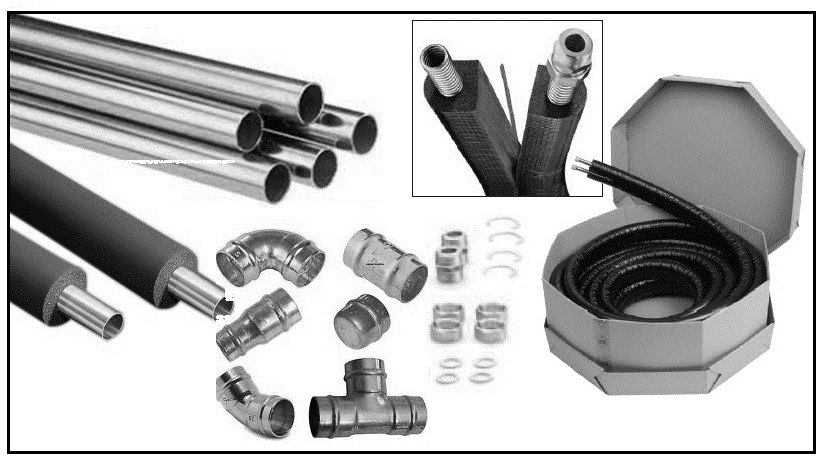 Verzinkte Stahlrohre sind verboten, da sie von Glykol und Wasser mit niedrigem pH-Wert angegriffen werden.
Es werden Ventile aus Bronze oder Messing verwendet.
Beschichtung mit Farbe, Klebeband oder Ummantelung zum Schutz der Isolierung vor UV und anderen Einflüssen (unterirdische Rohre).
Zur Maximierung der Systemleistung: Die richtige Auswahl der Rohrdurchmesser, die optimale Auslegung der Rohrleitungen (kurze Laufzeiten usw.) und die Verwendung geeigneter Isoliermaterialien (auch für hohe Temperaturen).
Um die Installation und Wartung zu maximieren: Schnellkupplungen und abnehmbare, gewellte Stahlrohre, spezifisches (oder universelles/normales) Zubehör: Rohrhalterungssysteme, Rohranschlusslösungen, etc.
1. Überlegungen zu Rohrleitungen für die Solarthermie
Gemeinsame Aspekte
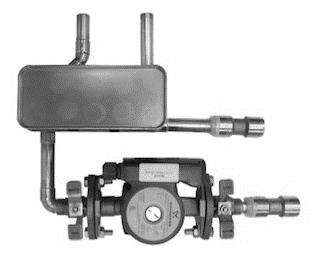 Klempnerkollektoren:
Bei ein oder zwei Platten werden meist Kupferrohre und Anschlusszubehör verwendet.
Bei Mehrplatten- oder Kollektorfeldern werden Parallelschaltungen (bei Flachplatten) und äquilibrierte Kollektorbänke mit isolierten Kupfer
Kupfer- oder Metallabdeckungen für Rohrdurchführungen (Einzel- oder Doppelrohr) und Dichtungsmaterialien.
Die Solarkreisläufe auskleiden. 
Die Rohrgrößen werden konsequent gewählt, um die beabsichtigten Durchflussmengen für die Leistung der Kollektoren zu erhalten.
Rohrleitungen zur Minimierung des Druckabfalls durch Reduzierung von Bögen, langen Strecken, Fittings etc.
Verrohrung, die auf die spezifischen Bedürfnisse zugeschnitten ist (Schrägrohre und Paneele für Drainback, etc.).
Richtige Isolierung und UV-Schutz für Rohre im Außenbereich.
Druckprüfungen der Kollektorschleife oder der Teile.
Einbau von Rohrhalterungen, die vom Rohr isoliert sind, um galvanische Korrosion zu verhindern.
Sanitäranlagen (mechanisch): Ventile, Manometer, Sicherheitseinrichtungen, Pumpen und andere, je nach Bedarf. 
Richtige Auswahl und Standorte für den Betrieb der Anlage. Sie sollte sorgfältig nach den Rohrleitungsplänen und/oder den Herstellerangaben hergestellt werden.
1. Überlegungen zu Rohrleitungen für die Solarthermie
Gemeinsame Aspekte
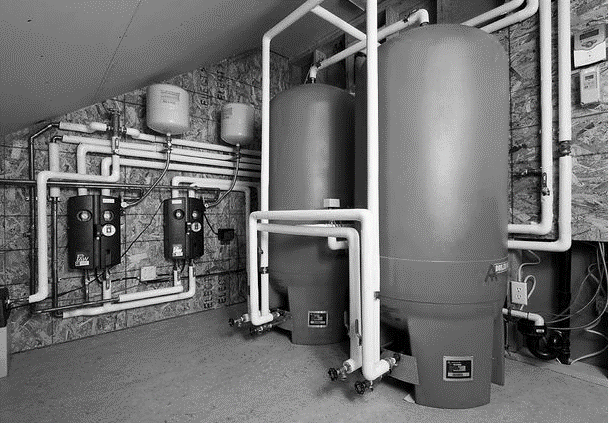 Sanitärventile und andere Komponenten des Kreislaufs:

Rückschlagventile. In aktiv (Direkt und Frostschutzmittel) auf 
verhindern die Thermosyphonierung in der Nacht und die Wartung.
Ausdehnungsgefäße. Zwischen dem Kollektoreintritt und
Rückschlagventil (Frostschutzsysteme).
Belüftungsöffnungen. Überall dort, wo sich Luft ansammeln kann.
Ventilkonfigurationen. Drei Ventile, Bypass...in 
zwei Tanksysteme zur Isolierung und Wartung.
Überwachungsinstrumente. Manometer, Thermometer, Durchflussmesser (ohne Schauglas)...
Pumpen und Pumpstationen. Der Umwälzer pumpt horizontal ein und pumpt die kalte Flüssigkeit.
Sicherheitseinrichtungen des Systems. T&P in Warmwasserbereitern. PRV-Ventile an Kollektorschleifen unter Druck.
Temperier- und Antiscald-Ventile. Zur Begrenzung der Temperatur in Warmwasserarmaturen. 3-Port.
Lagertanks. Drucktanks sind üblich und flexibel: obere und seitliche Anschlüsse.
Integration eines Wassererhitzers. Für elektrische oder gasförmige Stromkreise ist lizenziertes Personal erforderlich.
Rücklauftanks. Nur-Speichertanks oder große Drainback-Tanks für die Warmwasserspeicherung.
Wärmetauscher. Wenn extern, wird der Edelstahlplattentyp bevorzugt. Zwei Pumpen erforderlich.
Besondere. Wärmeableiter. In der Nähe der Kollektoren, belüftet, mit automatischer Steuerung.
1. Überlegungen zu Rohrleitungen für die Solarthermie
Überhitzungsschutz. Stagnationstemperatur
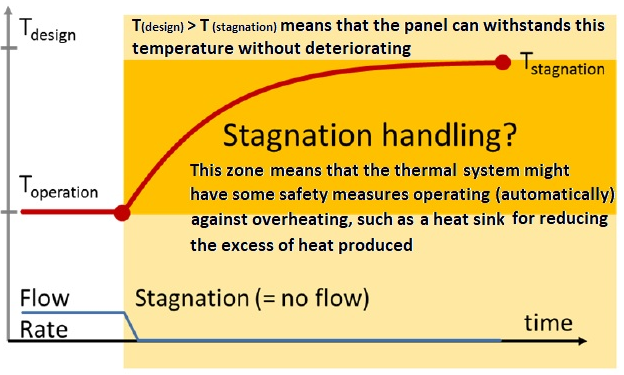 SWH und andere Solaranlagen sind anfällig für den Betrieb unter Übertemperaturbedingungen; dies wirkt sich auf Rohrleitungen und andere verwendete Materialien aus.
STAGNATION. Es ist der Zustand, in dem die Pumpe (bei aktiven SWH-Systemen) bei sonnigem Wetter abgeschaltet wird (z.B. weil der Warmwasserspeicher bereits seine Maximaltemperatur erreicht hat). Daher stoppt der Wärmeübertragungsprozess.
Ohne die Zirkulation der Solarflüssigkeit zur Kühlung des Paneels wird es immer heißer und heißer, bis ein Gleichgewichtspunkt erreicht ist, an dem sich die Wärmeverluste mit den Gewinnen an Sonnenenergie bei einer Innentemperatur, die größer als 200 ºC sein kann (in Vakuumröhrenkollektoren), ausgleichen. 
Es ist die so genannte Stagnationstemperatur des Paneels. Bei einigen hocheffizienten Solarkonzentratoren ist dies ein theoretischer Punkt, da das Erreichen dieses Punktes eine Zerstörung von Materialien bedeuten würde. Langes Arbeiten unter Übertemperaturbedingungen reduziert die Lebensdauer der SWH-Komponenten.
1. Überlegungen zu Rohrleitungen für die Solarthermie
Überhitzungsschutz. Stagnationstemperatur
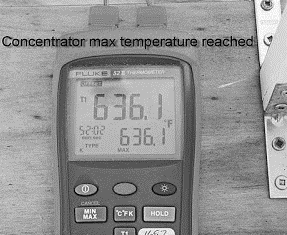 Unter Stagnationsbedingungen kann der HTF im Inneren der Paneele verdampft werden, wodurch sich sein Volumen und sein Druck erhöhen. Das Ausdehnungsgefäß ist die Komponente, die in unter Druck stehenden SWH-Anlagen verwendet wird, um die Volumenvergrößerung bis zur Abnahme der Sonneneinstrahlung aufzufangen; wenn diese Vorrichtung nicht gut installiert oder in Betrieb ist, kann es zur Aktivierung des Sicherheitsventils des Solarkreislaufs kommen.
Ein Neustart der Solarpumpe nach einer Stagnation führt dazu, dass der Dampf 
aus dem Solarmodul heraus und durch die Rohre zum Solartank geschoben. Der Dampf löscht sich schnell an den kühleren Rohrleitungen, aber es können augenblickliche Temperaturen von mehr als 200 ºC erreicht werden, besonders in der Nähe der Ein- und Auslassrohre der Solarpaneele.
In der Summe haben Überhitzungs- und Stagnationszustände Folgen in der Solarleitung:
Es muss robust gegenüber Dampf bei erhöhtem Druck sein; dies erklärt, warum bestimmte Arten von Isolierungen, Lötmitteln und Rohrmaterialien in Solarkreisläufen vermieden werden.
Die Rohre werden aus Metall und nicht aus Kunststoff sein, um mit der Kombination von potenziell erhöhten Temperaturen und Drücken in SWH-Systemen fertig zu werden.
Die Isolierung wird auch speziell sein, nicht das typische geschäumte Polyethylen, das in traditionellen oder Standardheizsystemen verwendet wird und das nicht in der Lage ist, Übertemperaturen zu widerstehen.
1. Überlegungen zu Rohrleitungen für die Solarthermie
Überhitzungsschutz. Ausdehnung der Rohre und Wärmeabgaben.
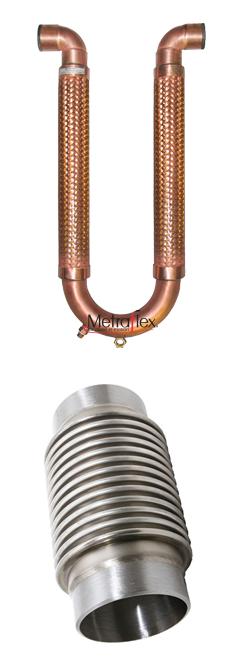 ROHRERWEITERUNG.
Die Rohre dehnen sich auch aus/ziehen sich zusammen, wenn die Temperaturen steigen/fallen. 
Jeder Rohrwerkstoff hat seinen eigenen "Ausdehnungskoeffizienten".
Die Ausdehnung/Kontraktion des Rohres selbst ist eine der Hauptursachen für Undichtigkeiten.
Undichtigkeiten in einem Solarkreislauf können zu Schäden an der Pumpe (und Glykolverlust) führen.
Wenn sich das Rohr ausdehnt, dehnt es sich geradlinig aus, so dass Schäden an Bögen gefunden werden.
Zum Schutz können mechanische Kompensatoren oder "U" aus weichem Kupfer hergestellt werden.
WÄRMEBECKEN.
Anstatt die Pumpe auszuschalten, wenn der Speicher seine maximale sichere Temperatur erreicht hat, aktiviert der Regler ein Umleitungsventil, das die Flüssigkeit stattdessen durch einen außerhalb des Gebäudes befindlichen Heizkörper leitet. So wird die Flüssigkeit vom Sieden abgehalten, bis der Warmwasserbedarf die Tanktemperatur so weit bringt, dass sie mehr Wärme aufnehmen kann. 
Schwimmbäder eignen sich hervorragend als Wärmeabgabe (Überschusswärme für die Poolheizung). In anderen Fällen werden einfachere Wärmeableiter (Heizkörper) oder Wärmepumpen eingesetzt.
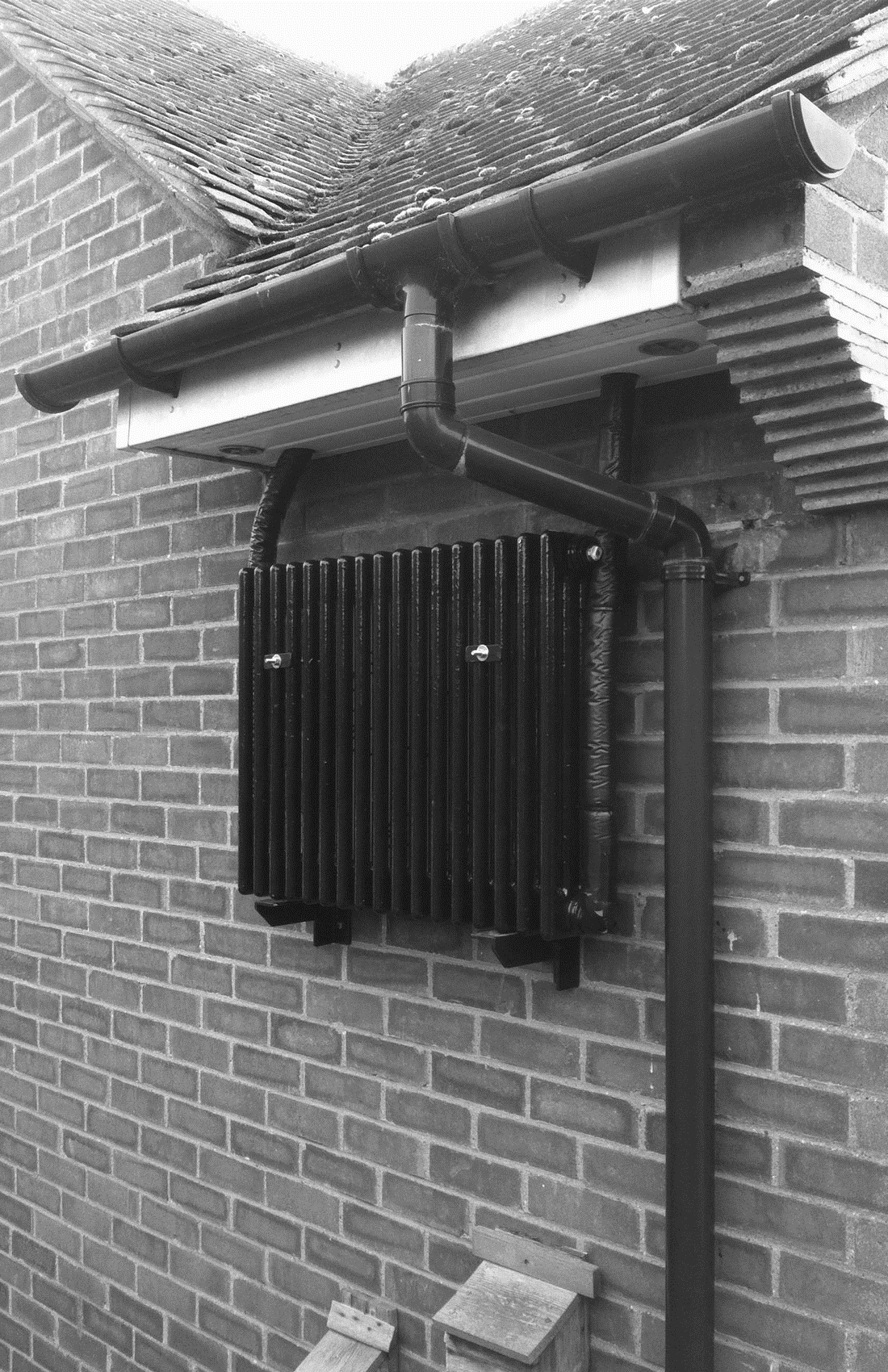 1. Überlegungen zu Rohrleitungen für die Solarthermie
Frostschutz. Glykol.
Das gebräuchlichste Frostschutzmittel - Ethylenglykol - darf nicht verwendet werden, wenn die Möglichkeit eines Auslaufens in das Trinkwasser oder in lebensmittelverarbeitende Anlagen besteht. Bei SWH basiert das übliche HTF stattdessen auf Propylenglykol.
Marken, die für die Solarthermie bestimmt sind, haben wiederlösliche Inhibitoren, die verhindern, dass das Glykol zu säurehaltig für das Rohr wird. 
Das Glykol behält seine Integrität für 5 Jahre unter normalen Bedingungen und weniger pro Auftreten von Überhitzungsbedingungen. Wenn sich Glykol abbaut, wird es durch Kupfer sauer genug, um sich zu ernähren. Außerdem verliert es allmählich seinen Frostschutz. 
Das Einfüllen und der Austausch von Glykol sind typische Inbetriebnahme- und Serviceaufgaben für SWH-Frostschutzsysteme.
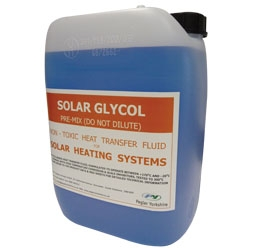 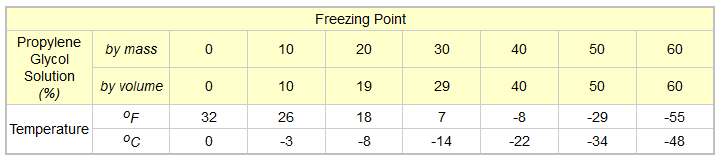 1. Überlegungen zu Rohrleitungen für die Solarthermie
Erinnerung an die Vielfalt der in den Häusern installierten SWH-Systeme.
PASSIVE SWH-SYSTEME
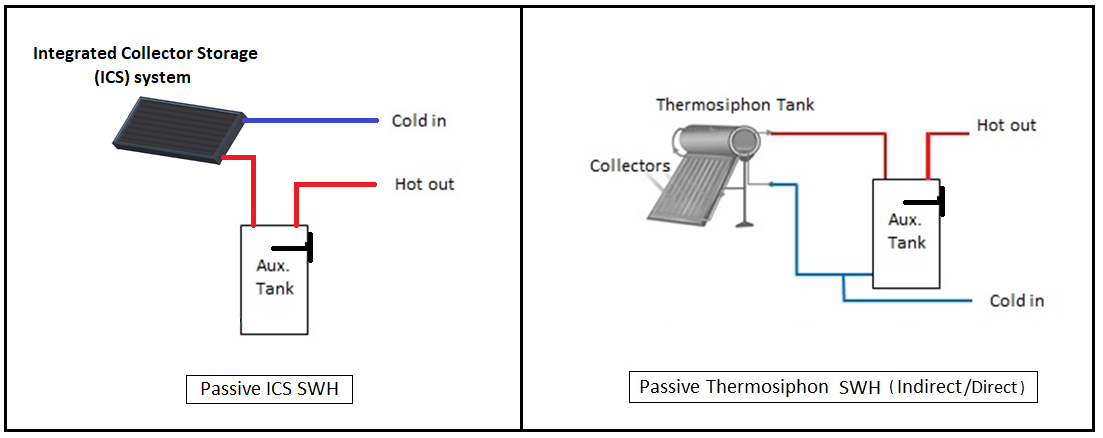 1. Überlegungen zu Rohrleitungen für die Solarthermie
Erinnerung an die Vielfalt der in den Häusern installierten SWH-Systeme.
AKTIVE SWH-SYSTEME
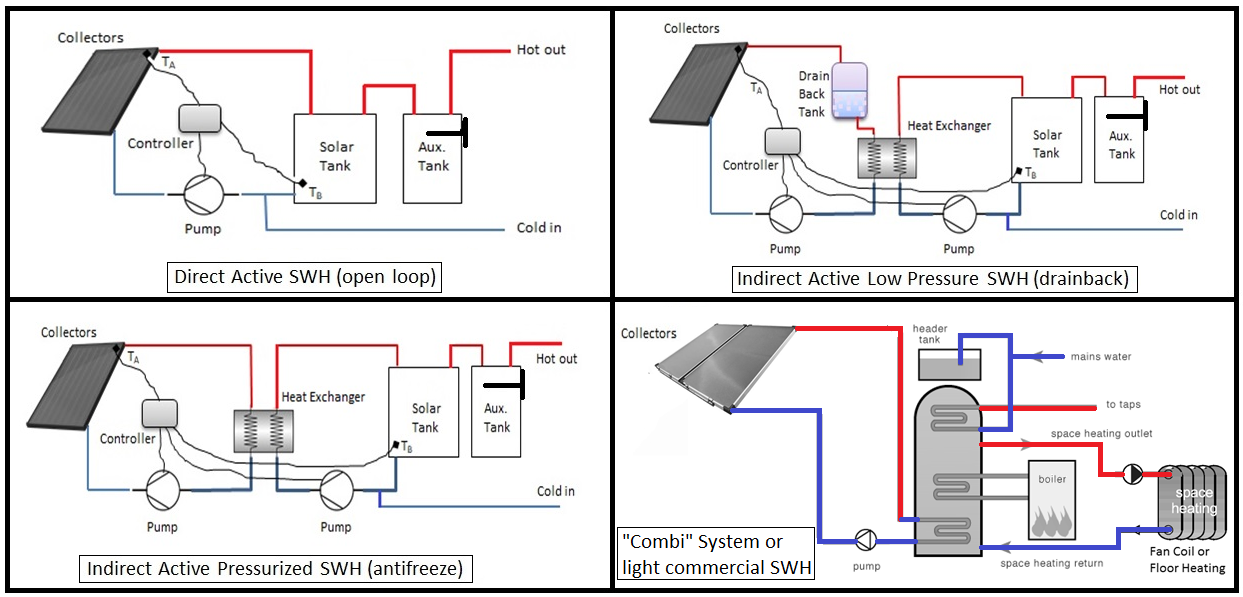 1. Überlegungen zu Rohrleitungen für die Solarthermie
Erinnerung an die Vielfalt der in den Häusern installierten SWH-Systeme.
PASSIVES ICS SWH
Bedienung
Direkte Erwärmung des gespeicherten Trinkwassers.
Typische Anwendungen
Solare Warmwasserbereitung für Einfamilienhäuser, Villen...
Typischerweise werden sie in heißen Klimazonen verwendet.
Der Vorheizmodus ermöglicht den Einsatz in milden Klimazonen.
Vorteile
Die einfachste Konstruktion, billig, keine beweglichen Teile, arbeitet mit Wasserleitungsdruck, einfache Installation und Integration. Ideal für "DIY".
Nachteile
Sehr geringe Schutzmaßnahmen, geringer Wirkungsgrad.
Varianten
Ein- oder mehrteilige Kollektoren, Dach-/Bodenmontage, direkter Einsatz oder mit verschiedenen Arten der Nachheizung (Integration).
BEISPIEL
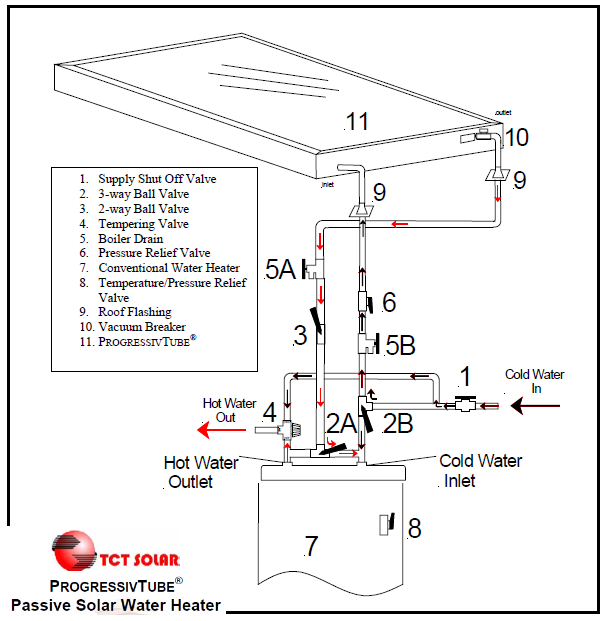 1. Überlegungen zu Rohrleitungen für die Solarthermie
Erinnerung an die Vielfalt der in den Häusern installierten SWH-Systeme.
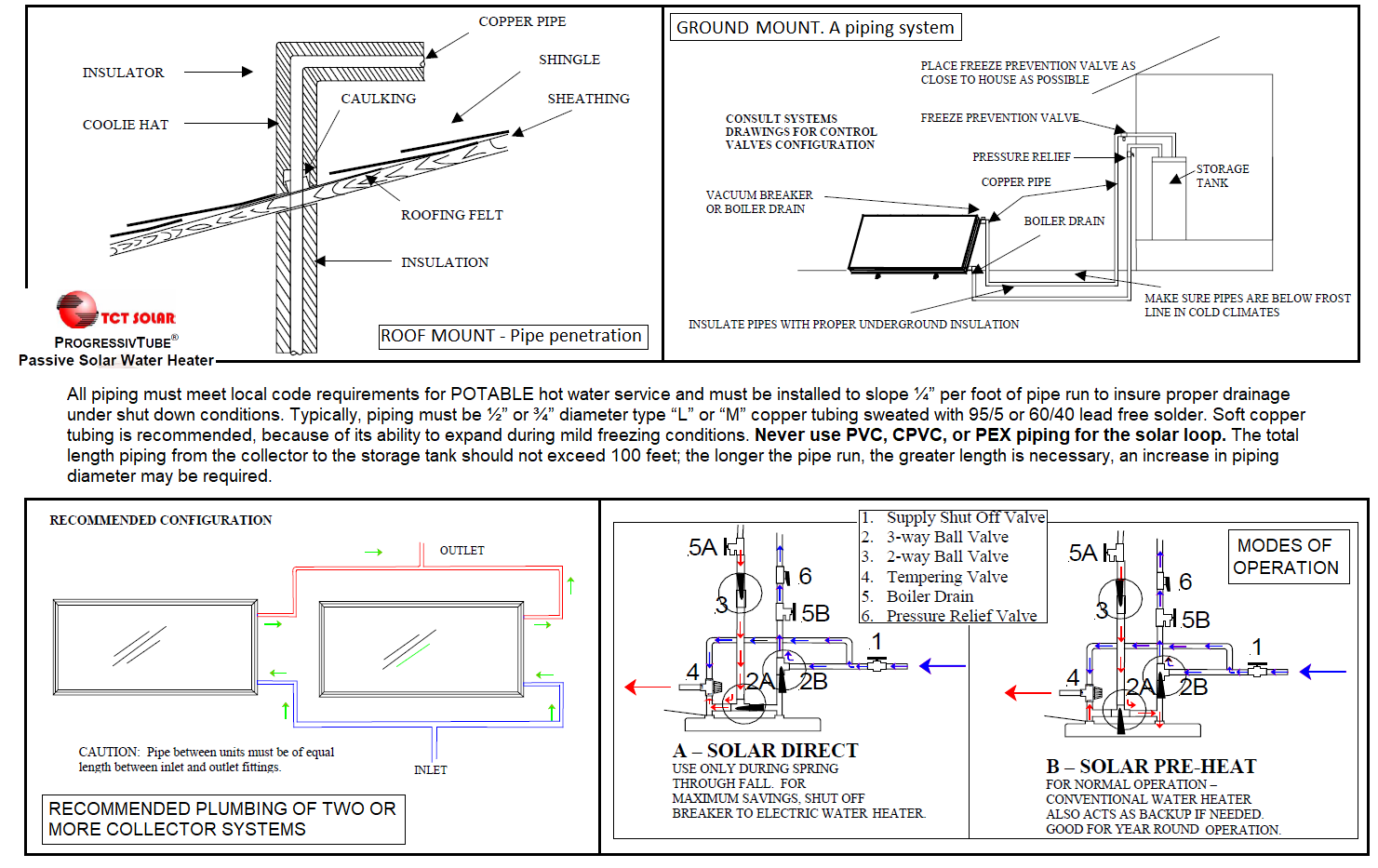 PASSIVES ICS SWH. MUSTER VON KLEMPNER-ARBEITEN
BEISPIEL
1. Überlegungen zu Rohrleitungen für die Solarthermie
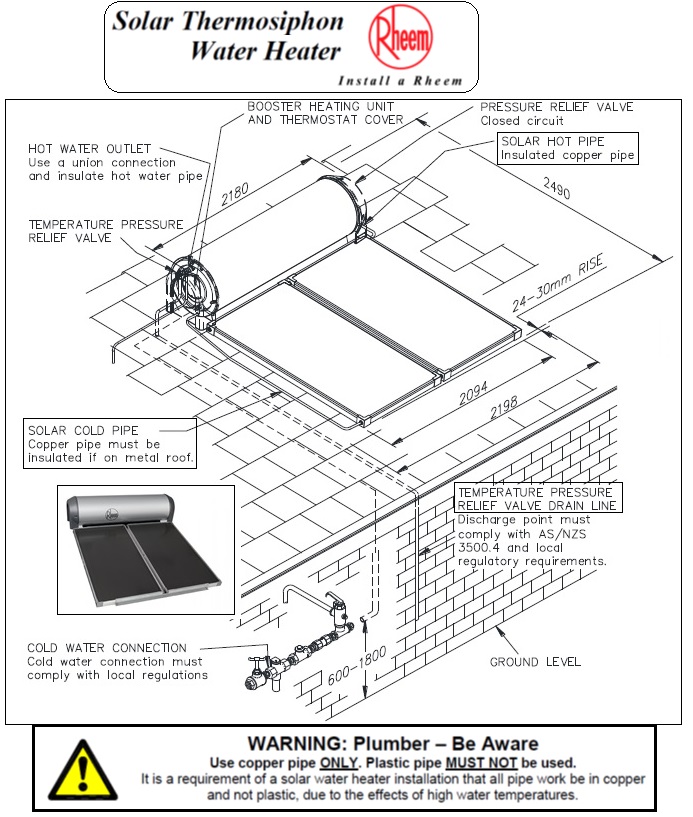 Erinnerung an die Vielfalt der in den Häusern installierten SWH-Systeme.
BEISPIEL
THERMOSIPHON SWH
Bedienung
Natürliche Zirkulation (Warmwasserschichtung).
Typische Anwendungen
Solare Warmwasserbereitung.
Wird in heißen und milden Klimazonen verwendet.
Direkter Einsatz oder Vorwärmsystem für Warmwasser.
Vorteile
Einfache Konstruktion, keine beweglichen Teile, einfache Installation und Wartung. Zuverlässig.
Nachteile
Der Tank muss über den Kollektoren liegen. Größere Modelle sind schwer. Wärmeverluste. Niedriger Schutz gegen sehr kaltes/heißes Wetter & hartes Wasser.
Varianten
Druck/Nichtdruck, direkt/indirekt, mit elektrischer Heizung, Dach/Flachmontage, etc.
1. Überlegungen zu Rohrleitungen für die Solarthermie
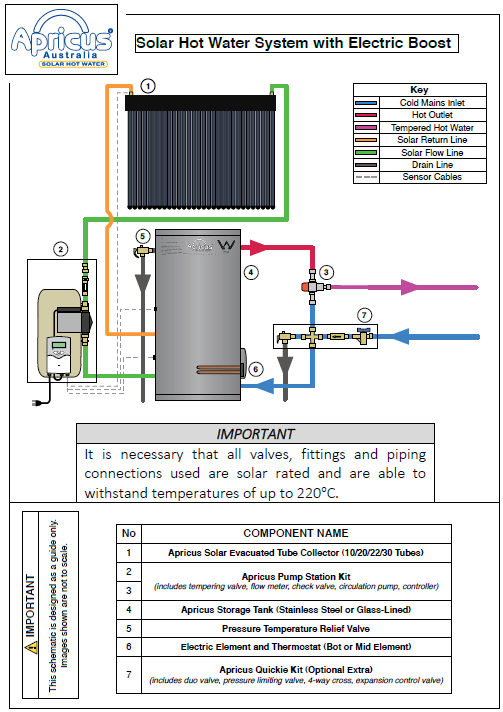 Erinnerung an die Vielfalt der in den Häusern installierten SWH-Systeme.
AKTIVER SCHWUNG. DIREKT.
Bedienung
Forcierte Wasserzirkulation zur direkten Beheizung.
Typische Anwendungen
Solare Wassererwärmung. Sie eignet sich für klimatische Regionen, die nicht zum Gefrieren neigen.
Vorteile
Immer noch ziemlich einfach, erschwinglich, effizient, kontrollierbar, leicht zu pflegen und ästhetisch.
Nachteile
Nicht verwendbar bei Frostwetter oder Stagnation (Überhitzung). Harte Wässer können die Sammelrohre verstopfen und/oder chemisch angreifen. Schwierige Handhabung bei gleichzeitiger Nutzung.
Varianten
Dach/Flachmontage, mit elektrischem Booster, ein oder zwei Tanks, Flach-/Evakuierungsröhrenkollektoren, etc.
BEISPIEL
1. Überlegungen zu Rohrleitungen für die Solarthermie
Erinnerung an die Vielfalt der in den Häusern installierten SWH-Systeme.
AKTIVER SCHWUNG. INDIREKTABLAUFSYSTEM
Bedienung
Pumpe läuft nicht. Die gesamte Flüssigkeit befindet sich im Gebäude und die Solarpaneele sind leer. Der Rücklaufbehälter hält die Flüssigkeit so, dass der Restfüllstand über der Pumpe liegt. 
Pumpe läuft. Wenn es Wärme zu sammeln gibt, startet der Solarregler die Pumpe, die Wasser (oder Glykol) nach oben und über den Kreislauf schiebt. Das Niveau im Rücklaufgefäß wird so weit abgesenkt, bis die Flüssigkeit die gesamte darüber liegende Rohrleitung gefüllt hat. Sie schaltet sich nachts oder bei jedem Erreichen des Temperaturziels ab.
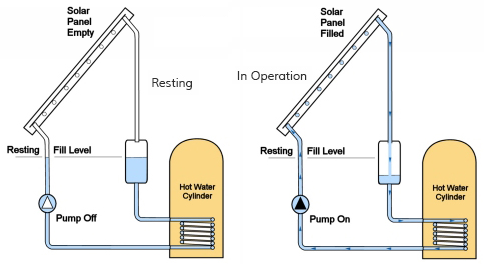 Wenn die Pumpe abschaltet, fließt die Flüssigkeit unter der Schwerkraft rückwärts am Solarpanel herunter, bis beide Seiten wieder den ruhenden Füllstand erreichen. Diese Anordnung schützt das SWH vor dem Einfrieren im Winter und vor Übertemperaturen (Stagnationsgefahr) im Sommer.
1. Überlegungen zu Rohrleitungen für die Solarthermie
Erinnerung an die Vielfalt der in den Häusern installierten SWH-Systeme.
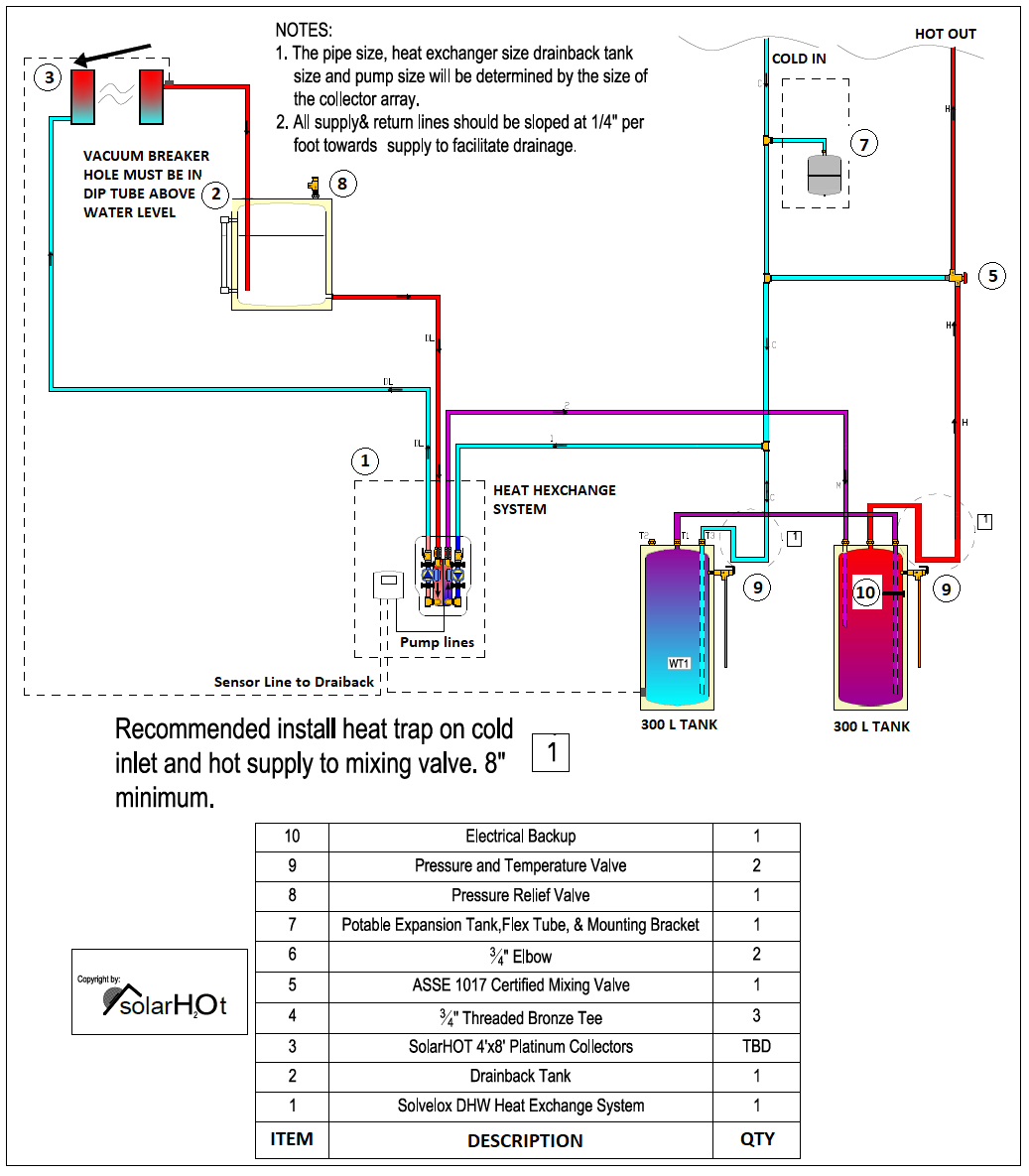 AKTIVER SCHWUNG. INDIREKTABLAUFSYSTEM
Typische Anwendungen
Solare Warmwasserbereitung.
Kombianlagen: SWH + Raum/(Pool) Heizung.
Es ist für kontinentales Klima (w/z) geeignet.
Vorteile
Niederdruck (sicherer und einfacher). Sie ist einfach zu warten. Es ist vielseitig einsetzbar und bietet Schutz vor Frost und hohen Temperaturen/Drücken bei Stagnation.
Nachteile
Pumpe größer. Es hat starre Anforderungen an die Rohrleitungen: Neigung der Kollektoren zur Erleichterung der Entwässerung, Höhe der Pumpe, Größe der Rohre usw.
Varianten
Drain-Back-Behälter mit oder ohne Wärmetauscher, Wasser/Glykol, etc.
BEISPIEL
1. Überlegungen zu Rohrleitungen für die Solarthermie
Erinnerung an die Vielfalt der in den Häusern installierten SWH-Systeme.
AKTIVER SCHWUNG. INDIREKT DRUCKBEAUFSCHLAGT (FROSTSCHUTZMITTEL)
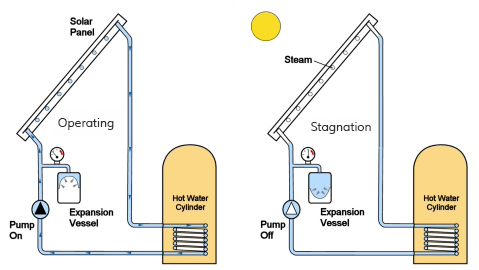 Bedienung
Regelmäßiges Laufen. Der Solarkreislauf ist jederzeit vollständig mit Flüssigkeit gefüllt, auch bei eisiger Witterung und in Zeiten der Stagnation. Um Rohrbrüche im Solarmodul zu verhindern, ist der Kreislauf mit Frostschutzmittel gefüllt (ca. 40 Gew.-% Propylenglykol schützt die Solarmodule bis zu -20C). 
Das Volumen der Solarflüssigkeit ändert sich bei Temperaturänderungen, dehnt sich bei Erwärmung aus und zieht sich bei Abkühlung zusammen. Um solche Volumenänderungen und moderate Drucksprünge zu ermöglichen, wird ein Ausdehnungsgefäß in die Anlage eingebaut.
Nicht laufen und stagnieren. Die Temperatur im Panel ist hoch genug, um die Solarflüssigkeit zu kochen. Bei der Umwandlung von Flüssigkeit in Dampf findet eine massive Volumen- und Druckänderung statt. Das System kann diese Situationen bewältigen, einschließlich einiger zusätzlicher Komponenten zur Ableitung von überschüssiger Wärme (Heizkörper usw.) und Steuerung.
1. Überlegungen zu Rohrleitungen für die Solarthermie
Erinnerung an die Vielfalt der in den Häusern installierten SWH-Systeme.
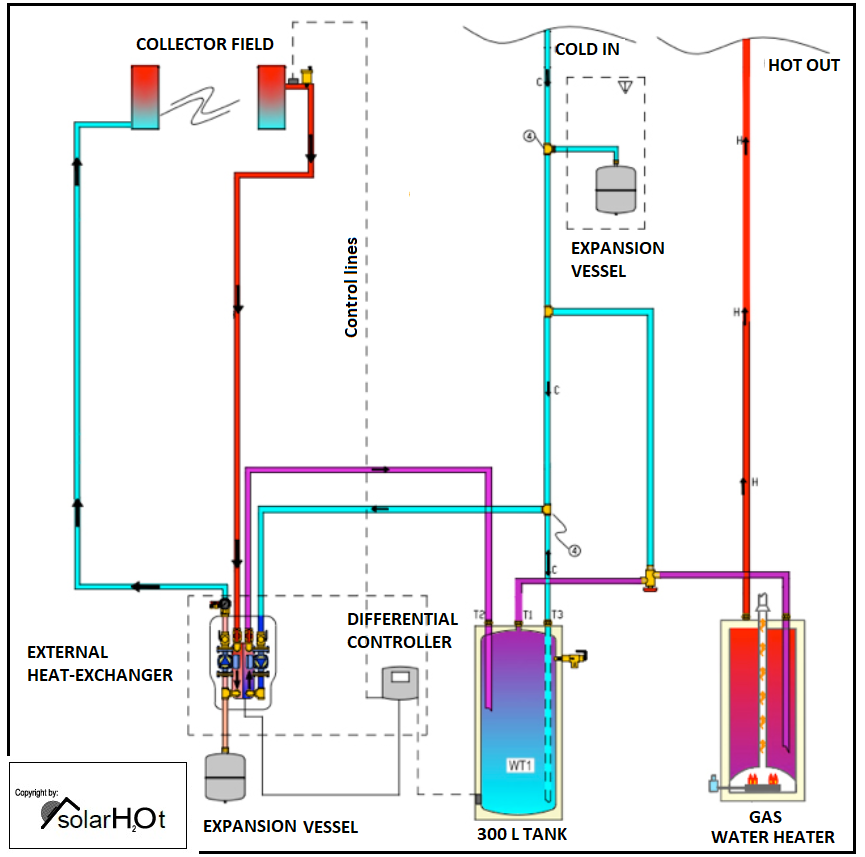 AKTIVER SCHWUNG. INDIREKTES DRUCKSYSTEM
Typische Anwendungen
Solare Warmwasserbereitung.
Kombianlagen: SWH + Raum/Pool) Die Heizung.
Die am meisten verwendeten in kontinentalen Klimazonen (h/c).
Vorteile
Anwendbar auf ein breiteres Spektrum von Situationen, bietet mehr Schutz, mehr Leistung (Kollektorfläche) und bessere Kontrolle.
Nachteile
Teurere Komponenten, anspruchsvollere Provisionen und Service. Wärmeaustauscher machen dann weniger effizient. Arbeiten unter hohem Druck kann riskant sein.
Varianten
Interne oder externe Wärmetauscher, ein oder zwei Tanks, Pufferspeicher für Kombianlagen, etc.
BEISPIEL
1. Überlegungen zu Rohrleitungen für die Solarthermie
Erinnerung an die Vielfalt der in den Häusern installierten SWH-Systeme.
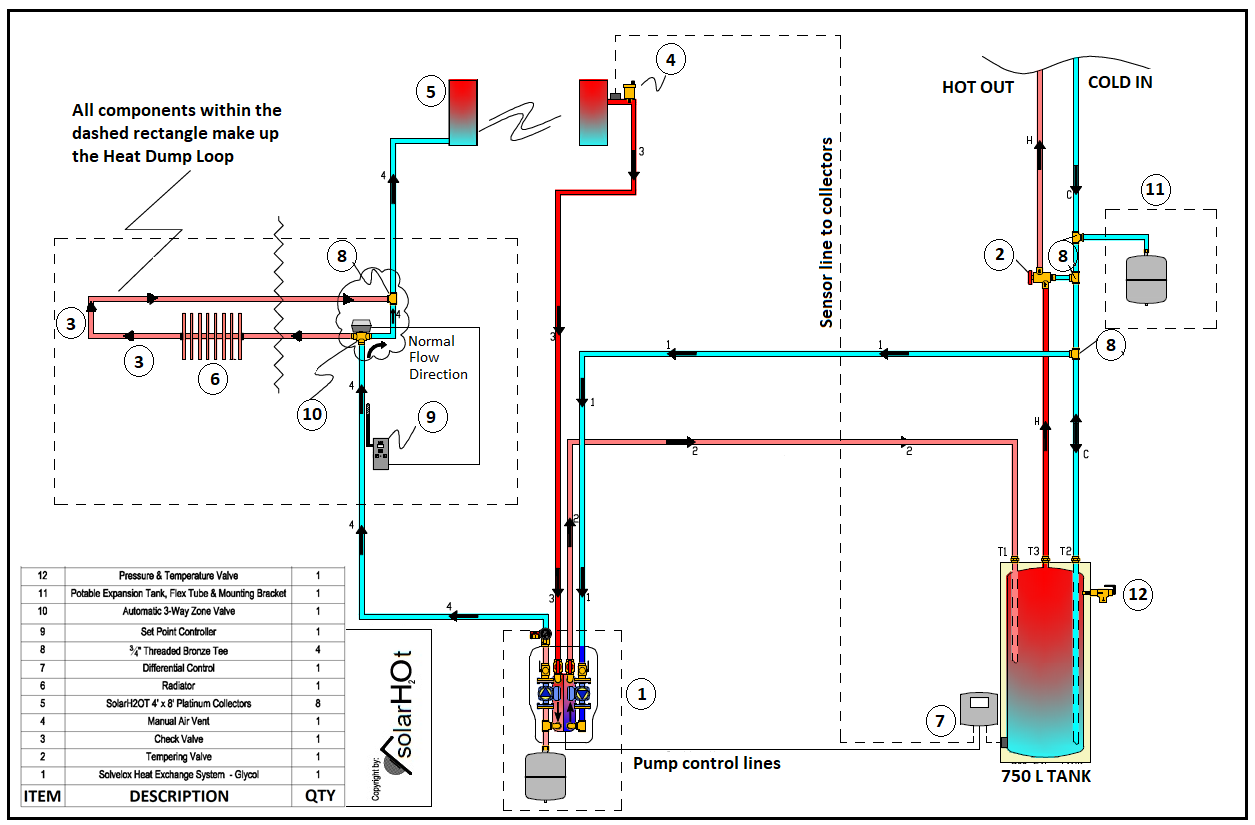 BEISPIEL
AKTIVER SCHWUNG. INDIREKTES DRUCKSYSTEM. 
Mit Frostschutz (Glykol), externem Wärmetauscher und mit Heat-Dump-Schleife zur Abführung von überschüssiger Wärme und Überhitzungsschutz.
1. Überlegungen zu Rohrleitungen für die Solarthermie
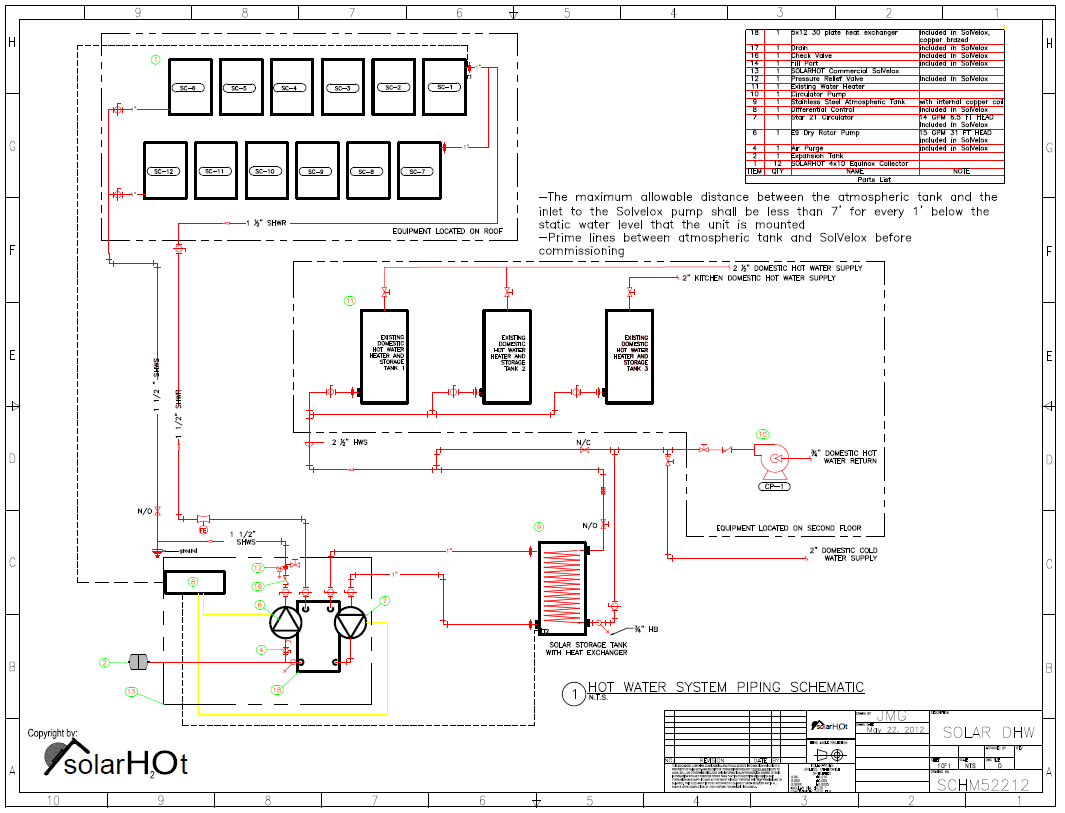 Erinnerung an die Vielfalt der in den Häusern installierten SWH-Systeme.
AKTIVER SCHWUNG. INDIREKT. 
Lösung für große Wohn- oder leichte Gewerbeflächen. Glykol, großes Solarfeld, atmosphärischer Solarspeicher und drei Druckspeicher für Warmwasserkreis-läufe mit Rezirkulation.
BEISPIEL
2. Verwendete Materialien
BEISPIEL
Kupferrohre und Fittings für die Solarthermie.
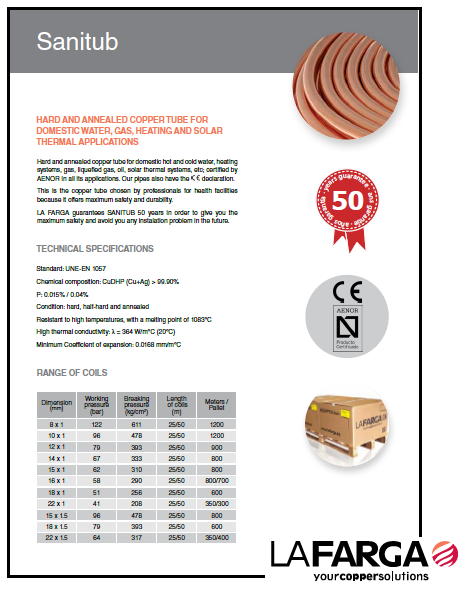 Kupfer ist ein ideales Rohrleitungsmaterial für den Primärkreislauf, da es den hohen Temperaturen, die das Betriebsmittel erreicht, perfekt gewachsen ist. Kupfer widersteht der Wasserkorrosion. Die Verwendung von Kupferrohren und Fittings vermeidet Korrosion durch unterschiedliche Metalle, die ebenfalls in Kontakt kommen.
Dies sind weitere Vorteile der Verwendung von Kupfer:
Haltbarkeit. Beständig gegen viele Arten von Korrosion.
Gesund. Für die Trinkwasserversorgung.
Erhält die mechanischen Eigenschaften über einen weiten Temperaturbereich.
Leicht zu verarbeiten und zu installieren: Fugen, Biegen, Abdichtung.
Leicht zu recyceln. Keine Kupferabfälle.
Widersteht dem Durchgang durch abrasive scharfe Kanten.
Leicht, relativ.
Sofort verfügbar. Traditionelle Wasserleitungen.
Ermöglicht die einfache Änderung von Installationen.
Nachteile: Die Kupferpreise sind inzwischen hoch.
BEISPIEL
2. Verwendete Materialien
Kupferrohre und Fittings für die Solarthermie.
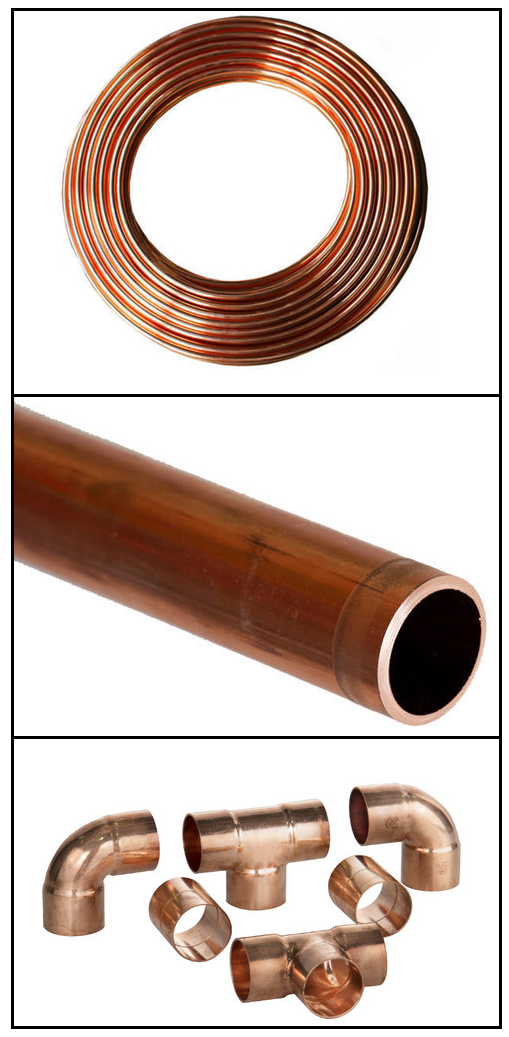 STANDARDS. KUPFERRÖHREN
Kupferrohre gibt es in einer Vielzahl von Qualitäten, die nach ihrem Zustand und ihrer Dicke klassifiziert sind. 
"Temperieren" beschreibt die Festigkeit und Härte des Rohres. Im Rohrleitungsbau wird gezogenes Vergütungsrohr als "hartes" Rohr und geglühtes Kupfer als "weiches" Rohr bezeichnet. 
Für die Solarthermie wird ein Rohr im weichen Temperaturbereich bevorzugt, weil es besser zu verarbeiten ist und ein besseres thermisches Verhalten hat (es ist bei extremen Temperaturänderungen besser dehnbar). 
Kupferrohre und -formstücke werden üblicherweise mit ihrem tatsächlichen Außendurchmesser bezeichnet. Alle Innendurchmesser sind abhängig von der Rohrgröße und der Wandstärke. 
Zwei sehr weit verbreitete Kupfernormen sind europäische (EN 1057) und amerikanisch-amerikanische (ASTM B88). Andere kohärente gibt es auf nationaler oder internationaler Ebene. In solarthermischen Anlagen ist die Verwendung von genormten Rohrleitungen und Armaturen ein Muss.
2. Verwendete Materialien
Kupferrohre und Fittings für die Solarthermie.
STANDARDS. KUPFERRÖHREN
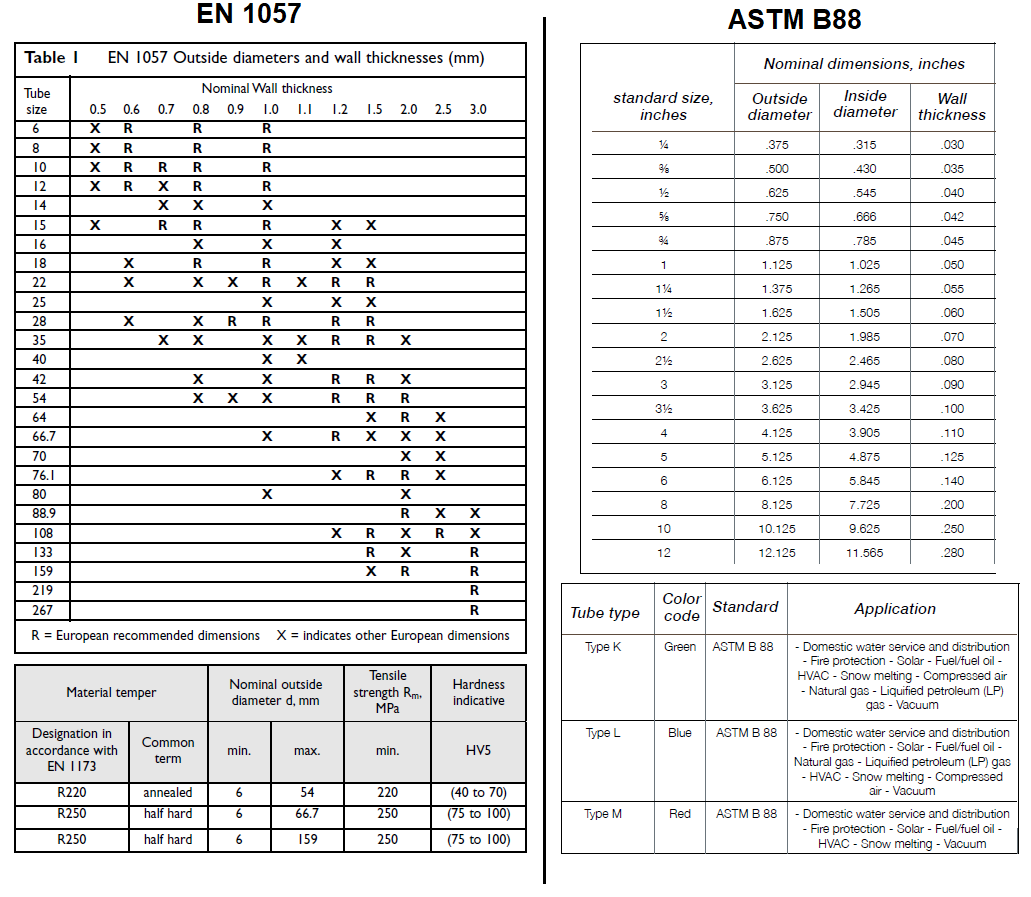 (ASTM) Die Typen K, L, M, DWV und Rohre für medizinische Gase werden durch die ASTM-Standardgrößen bezeichnet und sind sowohl in hartem als auch in weichem Zustand in Ringen und Rohren erhältlich.
Jeder Typ repräsentiert eine Reihe von Größen mit unterschiedlichen Wandstärken. Das Rohr vom Typ K hat bei jedem beliebigen Durchmesser dickere Wände als das Rohr vom Typ L, und so weiter.
Für Solaranwendungen werden die Typen L (Spulen) und M (gerade) bevorzugt.
2. Verwendete Materialien
Kupferrohre und Fittings für die Solarthermie.
STANDARDS. EINRICHTUNGEN
Der größte Einzelvorteil bei der Installation von Kupferrohren ist die einfache Verbindungsmöglichkeit. Rohrverbindungen und Endstücke werden mit Fittings ausgeführt, die im Allgemeinen für Metall- und Kunststoffrohre erhältlich sind.
Sie sind in einer Vielzahl von Varianten erhältlich, darunter gerade Anschlüsse, Winkel oder T-Stücke, so dass auch komplexe Installationen einfach und schnell (kostengünstig) durchgeführt werden können. 
Kupferfittings fallen in zwei Hauptkategorien, Kapillar- und Kompressionsarten. Eine interessante dritte Kategorie von Steck- und Pressfittingen.
Die Norm EN 1254 hat sieben separate Teile für die Spezifikationen der Fittingenden:
EN 1254-1 deckt Kapillarenden für Kupferrohr ab;
Die EN 1254-2 umfasst Druckstücke für Kupferrohr;
EN 1254-3 umfasst die Kompression für Kunststoffrohre;
Die EN 1254-4 umfasst Außen- und Innengewinde;
EN 1254-5 deckt kurze Topfenden ab (nur für das Löten);
Die EN 1254-6 deckt die Steckanschlüsse ab;
Die EN 1254-8 umfasst Presskopfteile für Kunststoffrohre;
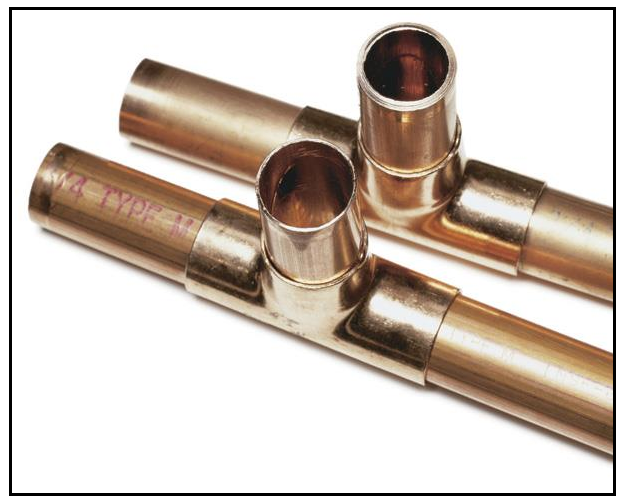 2. Verwendete Materialien
Kupferrohre und Fittings für die Solarthermie.
STANDARDS. EINRICHTUNGEN
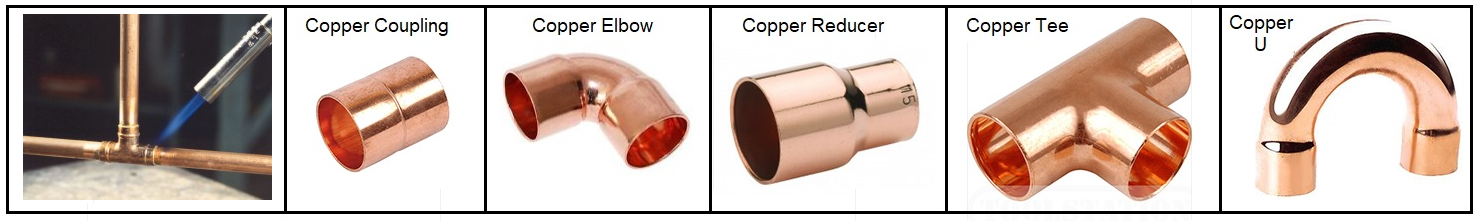 Der Kapillaranschluss nutzt die Kraft der Kapillarwirkung, um sicherzustellen, dass geschmolzenes Lot oder Hartlot in den Spalt zwischen der Außenfläche des Rohres und der Innenfläche des Anschlusses gezogen wird, um eine sehr feste Verbindung zu erzeugen. In der Solarthermie wird das Hartlöten (Hartlöten) oder Schweißen eingesetzt.
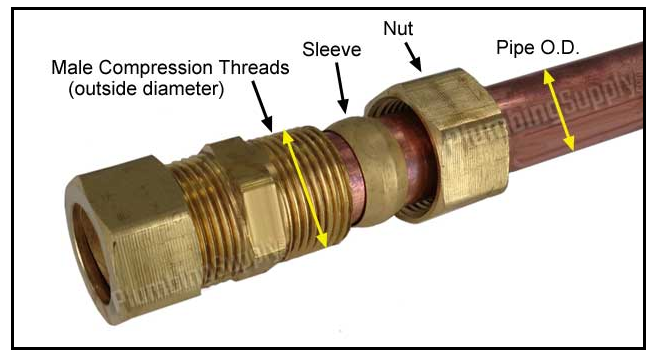 Bei der Kompressionsverschraubung wird die Verbindung hergestellt, indem ein Klemmring oder eine Hülse auf die Außenseite des Rohres gespannt wird, wenn die Überwurfmutter auf den Körper der Verschraubung aufgeschraubt wird. Diese Art von Fittingen kann bei weichen Kupferrohren nur bedingt eingesetzt werden.
2. Verwendete Materialien
Kupferrohre und Fittings für die Solarthermie.
STANDARDS. ROHRSTÜTZE
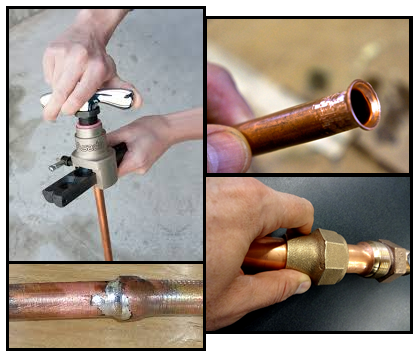 Verbindung von Rohren ohne Fittings. Kupferrohre können auch verbunden werden, indem man das Ende eines Rohres zu einer Muffe aufweitet und das Ende eines anderen Rohres gleichen Durchmessers einführt. Dies wird durch die Verwendung eines Präzisionsaufweiters (Rohrbördelwerkzeug) erreicht, der eine Muffe mit ähnlichen Innenabmessungen wie die Muffe von genormten Fittings (EN 1254) bildet und die Verbindung genau wie bei Kapillarrohrverschraubungen hergestellt wird.
Auch das Aufweiten von Kupferrohren kann als vorbereitende Maßnahme für die Klemmverschraubung notwendig sein.
Rohrhalterungen. Sanitärtechnische Vorschriften legen die Abstände für die Unterstützung der vertikalen und horizontalen Verlegung von Kupfer- (und anderen) Rohrleitungsmaterialien fest. Aufhänger oder Halterungen müssen Gewichte und Dehnungen aufnehmen und Rohrverschiebungen und Wärmeverluste verhindern.
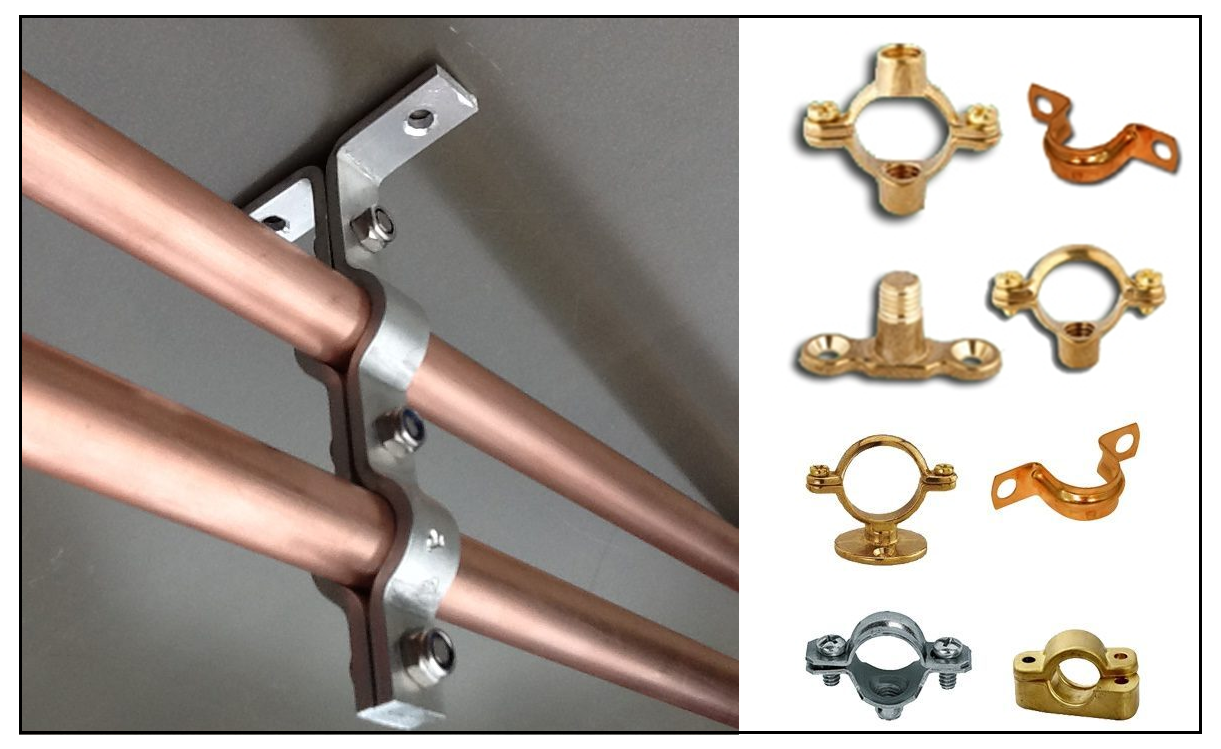 2. Verwendete Materialien
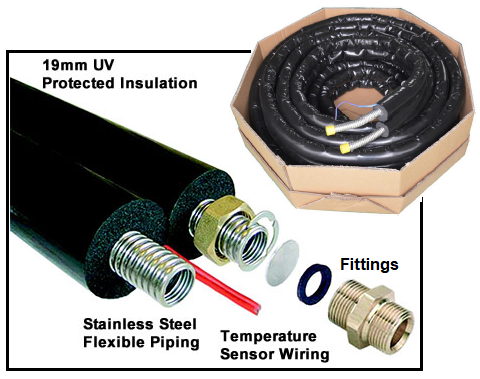 Edelstahlrohre und Fittings für die Solarthermie.
Die Edelstahl-Alternative zu Kupferrohren ist relativ neu auf dem Markt.
Die Rohrleitungen bestehen aus gewelltem Edelstahl und werden in der Regel in einer langen Rolle geliefert, wobei die Vor- und Rücklaufleitungen mit einer Hochtemperaturisolierung ummantelt sind; oft ist ein Sensordraht in die Isolierung eingelegt. 
Vorteile. Die Rohrleitungen aus Edelstahl sind äußerst flexibel und einfach zu installieren (mechanische Verbindungen), was die Arbeitskosten erheblich reduziert.
Nachteile. Die Flexibilität kommt zum "Preis der Wellung", die die Oberfläche im Inneren der Rohre vergrößert. Dies wiederum erhöht die Reibungshöhe (Durchflusswiderstand), was bedeutet, dass Sie möglicherweise eine größere, leistungsfähigere Pumpe benötigen, um das Wasser in Ihrem System zu bewegen. Das verbraucht mehr Strom und erhöht Ihre Betriebskosten. Außerdem sind Edelstahlrohre (noch) teuer im Vergleich zum Kupfergegenstück.
2. Verwendete Materialien
Dämmstoffe für die Solarthermie.
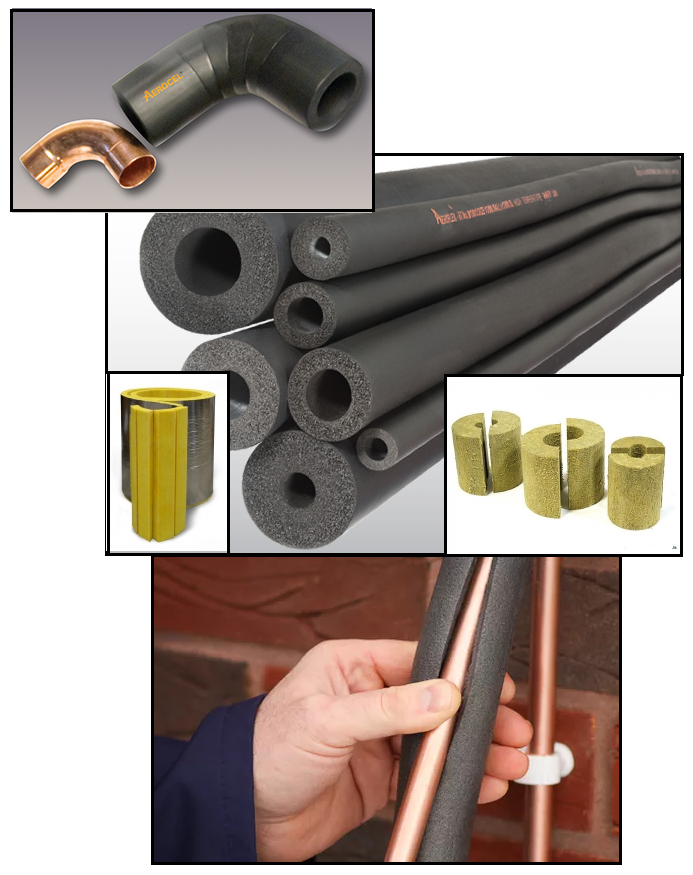 Die Isolierung kann entweder während der Installation der Kollektorschleifenleitung oder nach dem Befüllen und Aufladen der Anlage installiert werden. Jedenfalls erfordern SWH-Systeme ganz bestimmte Arten von Rohrisolierungen. 
Eine Standard-Polyethylenrohrisolierung ist nur für Brauchwasserleitungen akzeptabel, schmilzt aber bei den in den Kollektorschleifen vorhandenen Temperaturen. 
Stattdessen ist eine elastomere Rohrisolierung (geschlossenzelliger Gummi) in der Lage, den Temperaturen des Kollektorkreislaufs zu widerstehen und wird daher häufig in SWH-Systemen eingesetzt. 
Glasfaser- und Mineralwolle-Dämmstoffe sind ebenfalls für SWH-Anwendungen geeignet, sollten aber nur für Innenanwendungen verwendet werden (sie neigen zur Wasseraufnahme).
2. Verwendete Materialien
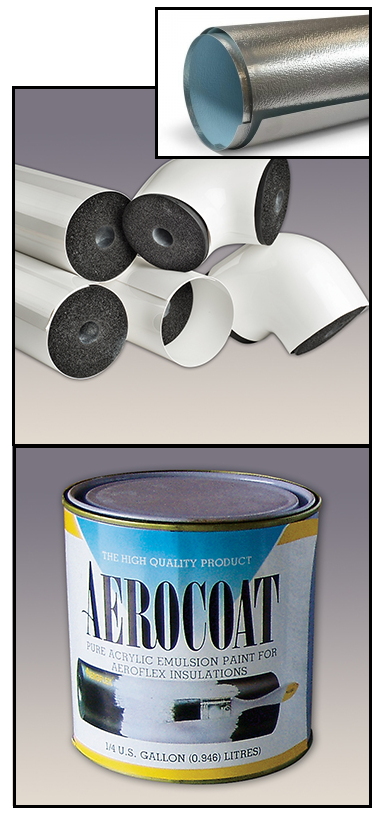 Dämmstoffe für die Solarthermie.
FREILIEGENDE ROHRLEITUNGSISOLIERUNG
Alle Rohrisolierungen, die dem Sonnenlicht ausgesetzt sind, müssen für eine lange Lebensdauer vor ultravioletter (UV) Strahlung geschützt werden.
UV-beständige Lacke können fünf bis zehn Jahre halten; Hersteller von Hochtemperatur-Geschlossenzelligkeitsisolierungen empfehlen manchmal einen bestimmten Lacktyp. 
Eine wartungsfreie, lebenslange Abdeckung für die Außenisolierung ist flaches Aluminium in architektonischer Qualität, das für Wohnmobilschalen und Regenrinnen verwendet wird. Eine weitere Möglichkeit ist die PVC-Verkleidung, die in geraden Abschnitten und in speziell geformten Muffen zur Abdeckung von Bögen oder T-Stücken erhältlich ist. Die Verkleidung wird mit Klebstoff und Edelstahlstiften befestigt. Eine weitere Lösung besteht darin, die Rohrisolierung einfach mit Silikonband zu umwickeln.
Andere Komponenten haben besondere Anforderungen an die Isolierung: Pumpen, Tanks oder externe Wärmetauscher. Beispielsweise sollten Pumpen nie isoliert werden, da sie zur Wärmeabfuhr auf den Luftstrom angewiesen sind. Wärmetauscher werden mit dem gleichen Material wie die Rohre isoliert, jedoch in Form von Platten erworben. Besser, wenn die technischen Ratschläge der Hersteller befolgt werden.
2. Verwendete Materialien
Lötmaterial für die Verbindung von Kupferrohren.
Kupferrohrleitungen können auf verschiedene Weise verbunden werden: Klemmverschraubungen, Weich- und Hartlöten, Schweißen, Pressfittings usw. Die hohen Temperaturen, die in solarthermischen Anlagen auftreten können, schließen den Einsatz einiger Verbindungstechniken aus.
Insbesondere können kapillare (weiche) Lötverbindungen nur bei Betriebstemperaturen unter 110ºC eingesetzt werden. Weichlotlegierungen sind genormt und werden z.B. in der EN 29453 spezifiziert. Der Schmelzpunkt von Weichlotzusätzen liegt unter 350ºC. Die am häufigsten verwendeten Lote sind vom Typ Zinn-Kupfer und Zinn-Silber. Diese Lötmaterialien können in der Solarthermie nicht verwendet werden.
 
Lötverbindungen (Hartlöten) werden bei höheren Temperaturen und Drücken als Lötverbindungen ausgeführt. Schweißzusätze für das Hartlöten sind z.B. in der EN 1044 festgelegt. Der Schmelzpunkt von Schweißzusätzen liegt unter 800ºC. Das Kupfer-Phosphor (Cu 94%, P 6%) Hartlot (und entsprechende Flussmittel) wird in der Solarthermie häufig eingesetzt.
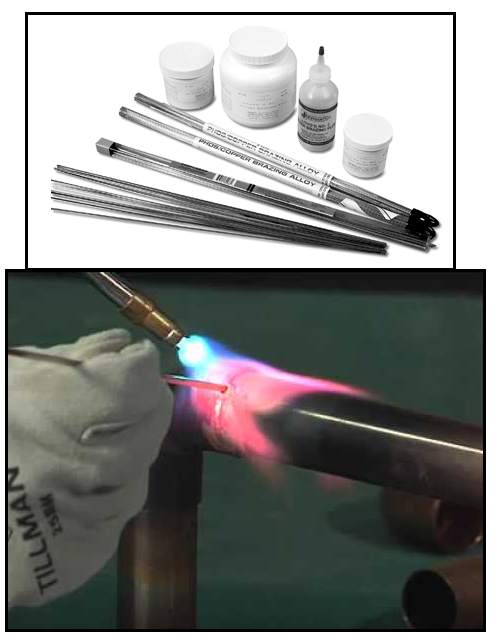 3. Rohrleitungen und Rohrleitungsprüfungen in der Solarthermie
Erinnerung an die Arbeitstechniken mit Kupferrohr.
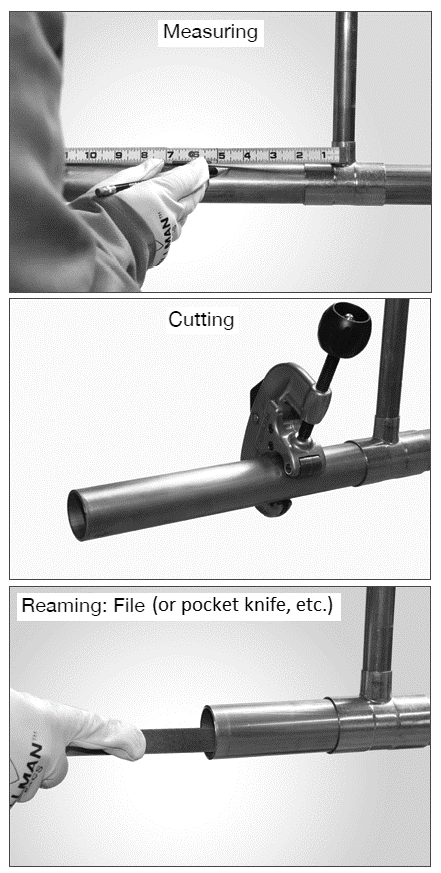 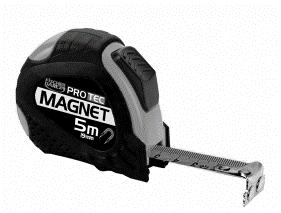 LÖTEN/LÖTEN VON KUPFERROHRVERBINDUNGEN
Um stets zufriedenstellende Verbindungen herzustellen, kann die folgende Abfolge von Verbindungsvorbereitung und -operationen eingehalten werden:

Messen und Schneiden
Reiben
Reinigung
Flussmittel auftragen
Montage und Unterstützung
Heizung
Auftragen des Lötmittels
Kühlung und Reinigung
Prüfung
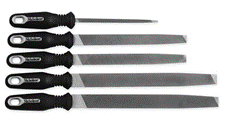 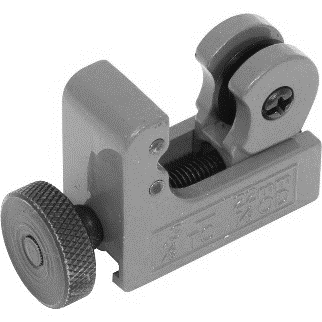 3. Rohrleitungen und Rohrleitungsprüfungen in der Solarthermie
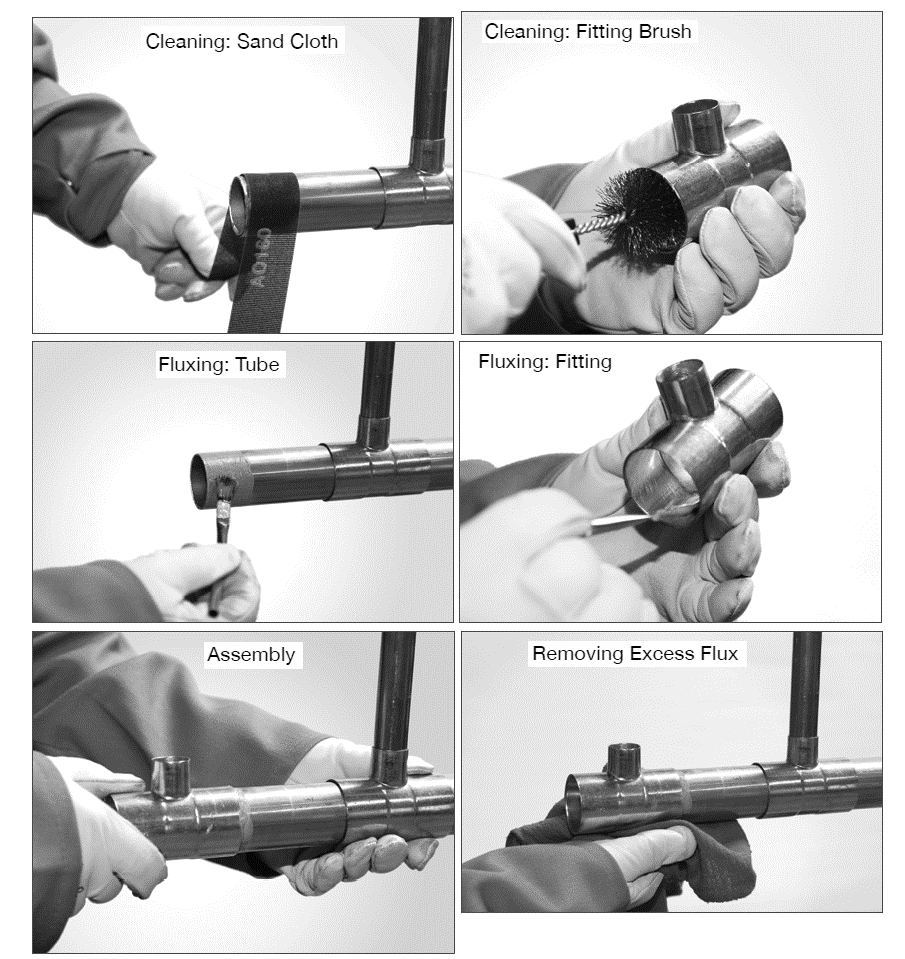 Erinnerung an die Arbeitstechniken mit Kupferrohr.
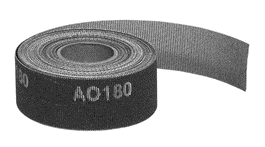 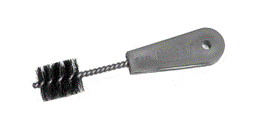 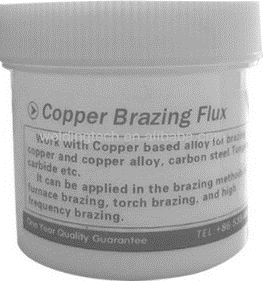 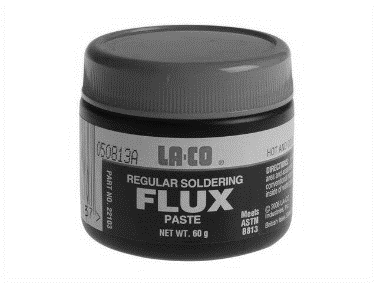 3. Rohrleitungen und Rohrleitungsprüfungen in der Solarthermie
Erinnerung an die Arbeits-techniken mit Kupferrohr.
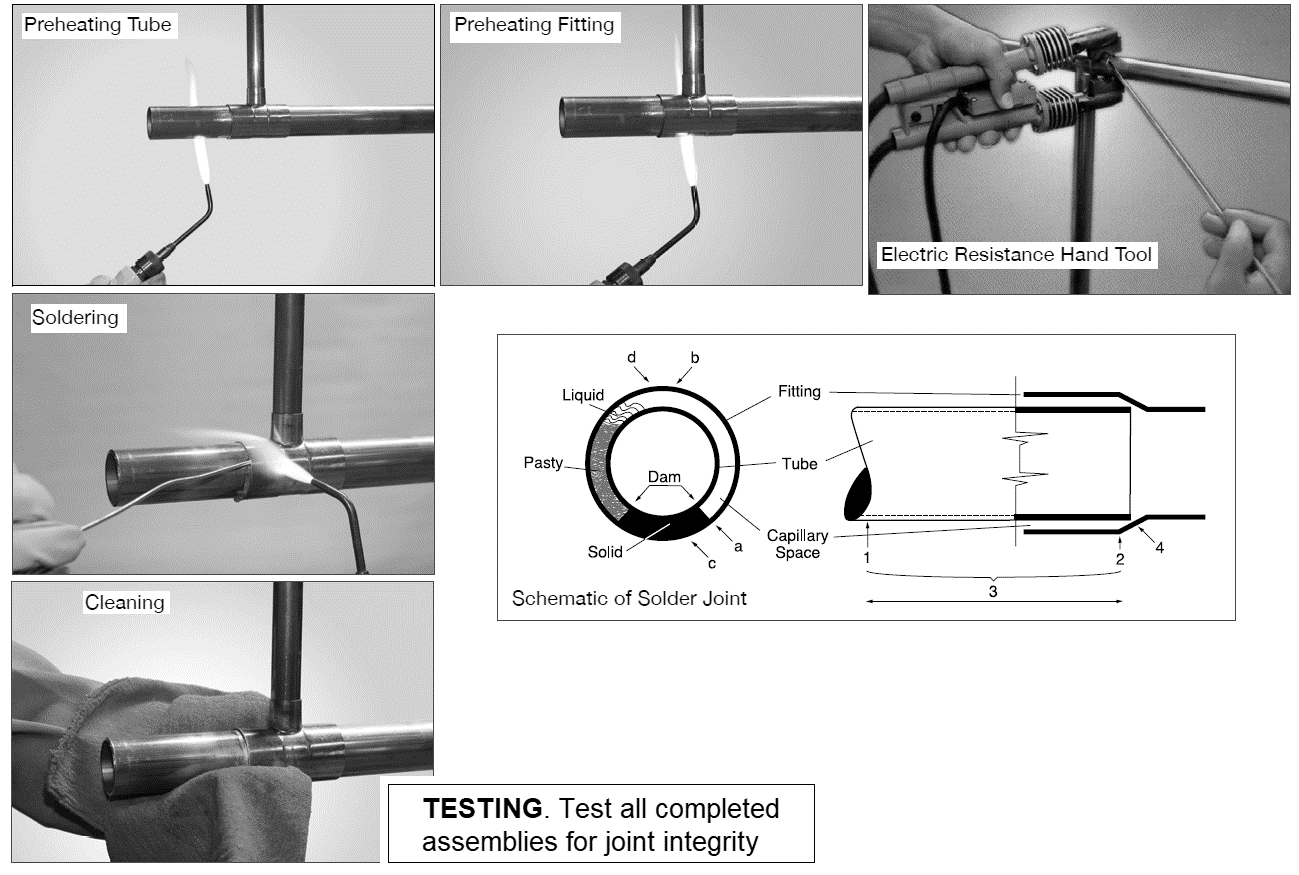 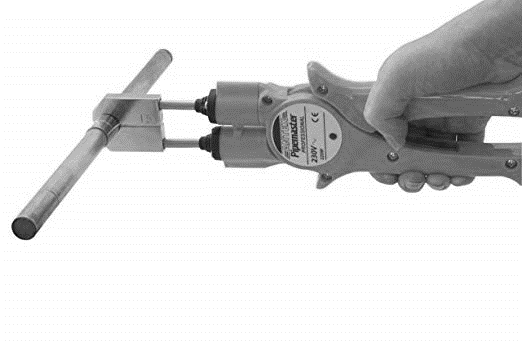 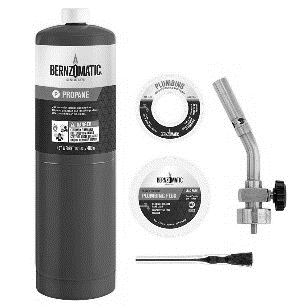 3. Rohrleitungen und Rohrleitungsprüfungen in der Solarthermie
Erinnerung an die Arbeitstechniken mit Kupferrohr.
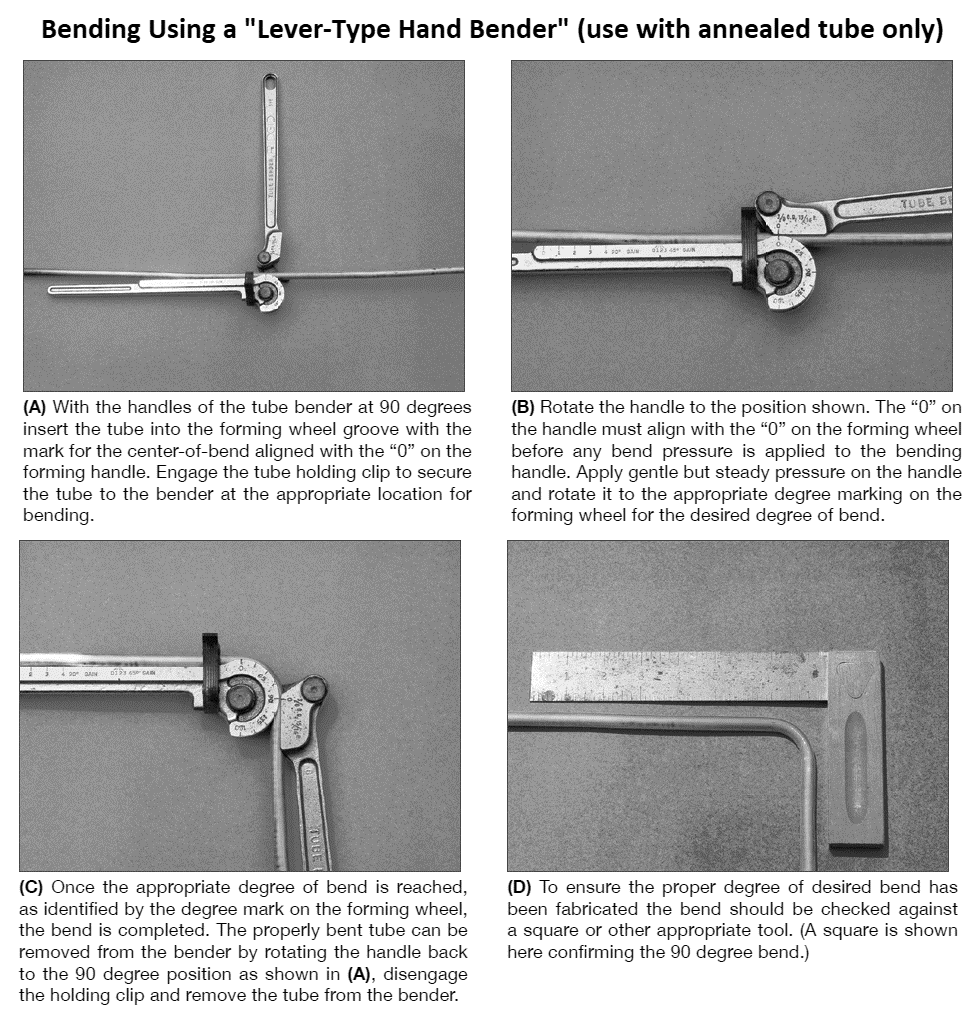 KUPFERROHRE BIEGEN
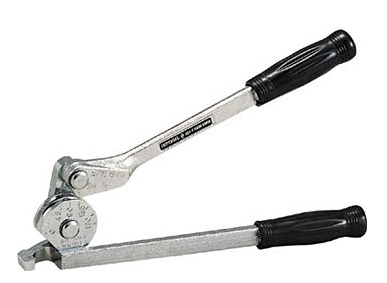 ANDERE ROHRLEITUNGEN:
Keine Flammenverbindungen (Bördelverbindungen, Press/Push connect).
3. Rohrleitungen und Rohrleitungsprüfungen in der Solarthermie
BEISPIEL
Rohrprüfverfahren und Inbetriebnahme der Anlage.
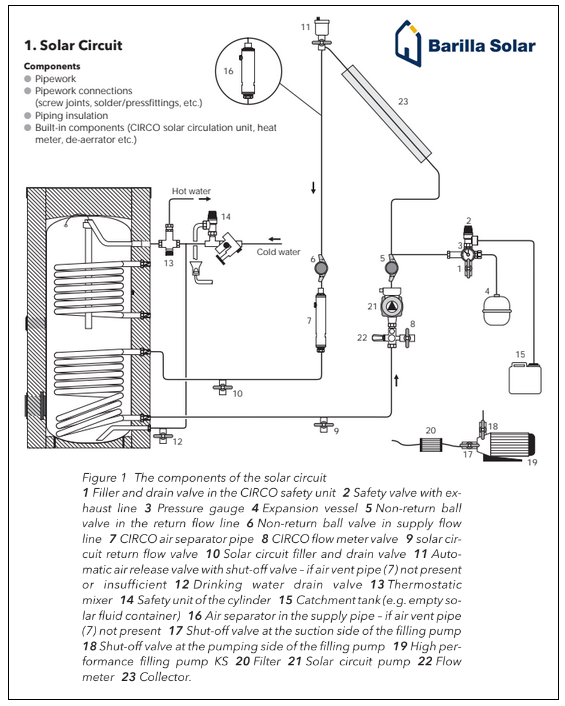 SOLAR-WASSERERWÄRMER SPLIT-TYP (INDIREKTER ZWANGSFROSTSCHUTZ)

Auszüge aus dem Installationshandbuch. Inbetriebnahmeverfahren einschließlich Rohrleitungsprüfung.
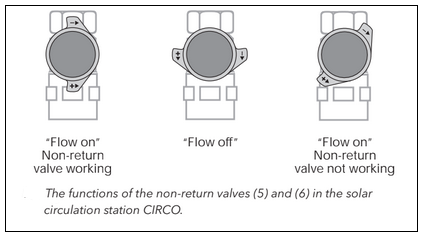 3. Rohrleitungen und Rohrleitungsprüfungen in der Solarthermie
Rohrprüfverfahren und Inbetriebnahme der Anlage.
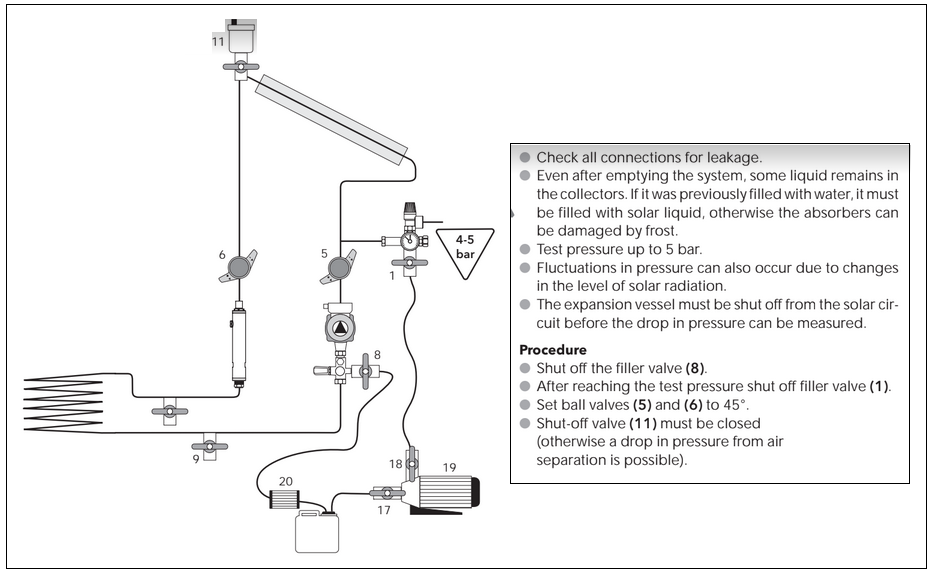 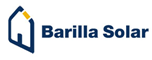 PRÜFUNG DER DICHTHEIT (DRUCKPRÜFUNG).
BEISPIEL
3. Rohrleitungen und Rohrleitungsprüfungen in der Solarthermie
Rohrprüfverfahren und Inbetriebnahme der Anlage.
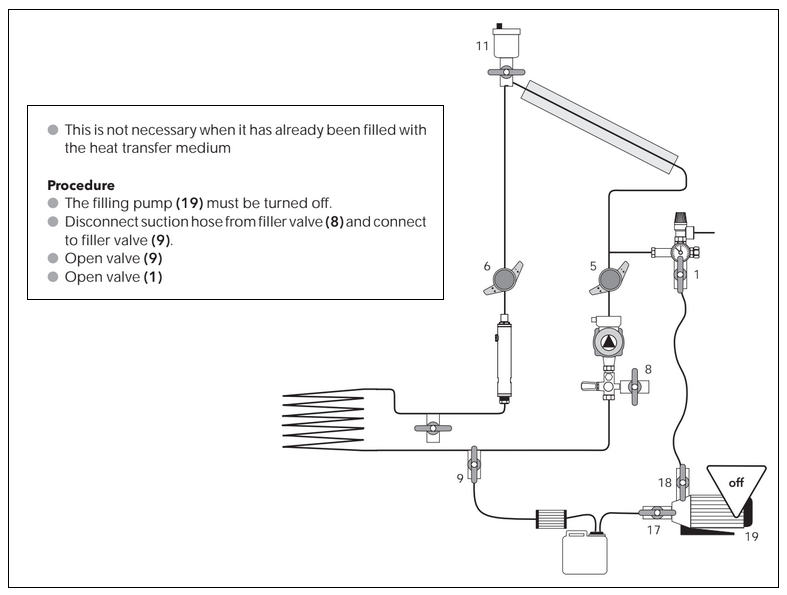 DRAINING
BEISPIEL
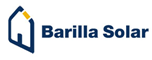 3. Rohrleitungen und Rohrleitungsprüfungen in der Solarthermie
Rohrprüfverfahren und Inbetriebnahme der Anlage.
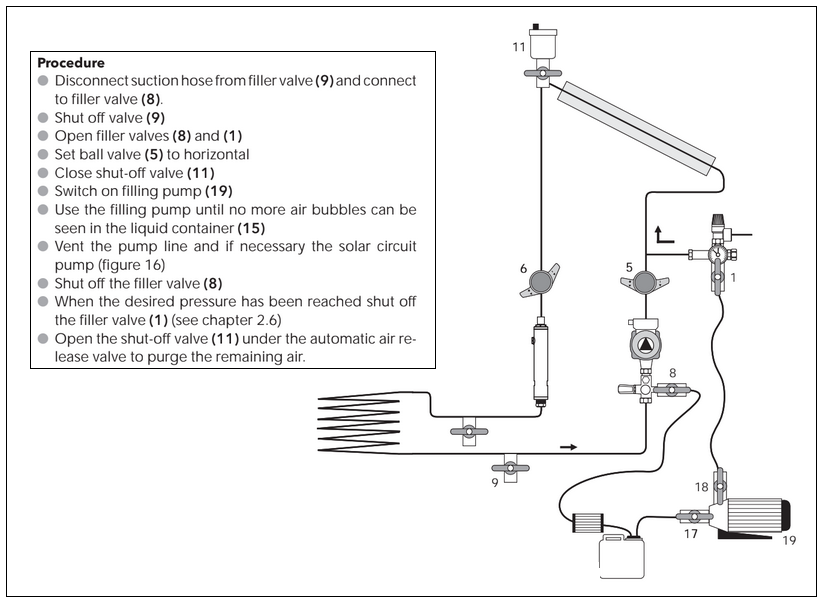 ABFÜLLEN UND SPÜLEN
BEISPIEL
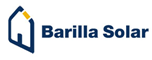 3. Rohrleitungen und Rohrleitungsprüfungen in der Solarthermie
Rohrprüfverfahren und Inbetriebnahme der Anlage.
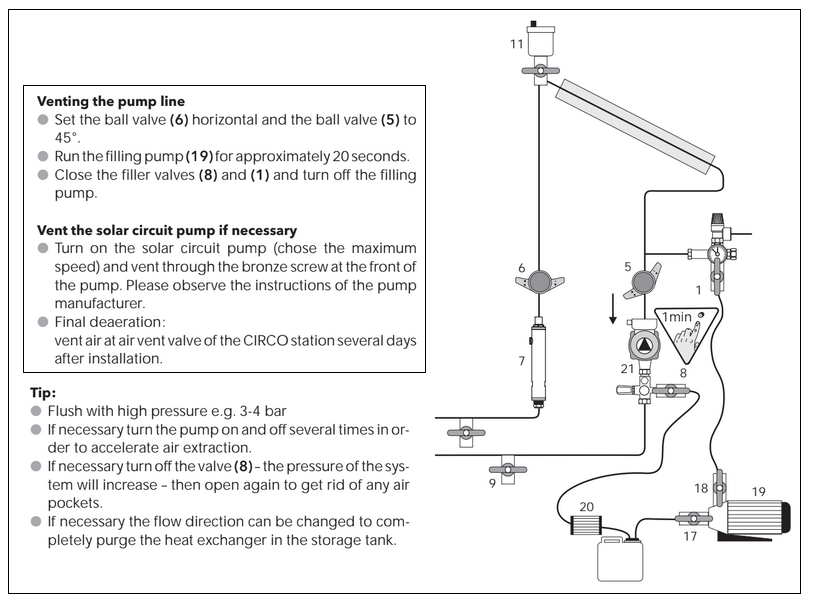 ENTLÜFTUNG DER PUMPENLEITUNG
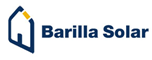 BEISPIEL
Zusammenfassung
Dies sind wichtige Ideen, die in dieser Einheit behandelt wurden:
Die Verrohrung ist die Installation aller hydraulischen Kreisläufe, die eine bestimmte Solarthermieanlage ausmachen.
Die Verrohrung erfolgt im Rahmen konkreter solarthermischer Projekte und umfasst im Wesentlichen die Planung, Installation und Prüfung: des Solarkreislaufs, des Verbrauchskreises und eines oder mehrerer Zwischenkreise.
Alle Rohrleitungen sind in gewissem Umfang geplant und dokumentiert, entsprechen den geltenden örtlichen Vorschriften und unterliegen einer Grundspezifikation: Sie müssen den Betriebstemperaturen und -drücken standhalten, korrosionsbeständig sein und durch ihre Komponenten und Nennleistungen, ihre physikalische Auslegung für den ordnungsgemäßen Betrieb, ihre Isolierung und ihren Schutz zur Gesamtleistung des Systems beitragen.
Die Überhitzung hat wichtige Auswirkungen auf Rohrleitungen und Komponenten und ihre Kontrolle charakterisiert die SWH-Systeme, die bei heißem Wetter Stagnationstemperaturen erreichen können.
Passive und aktive SWH-Systeme sind in einer Vielzahl von Modellen erhältlich, die einige gängige Materialien und Komponenten verwenden, aber auch bemerkenswerte Unterschiede in der Verrohrung aufweisen, was die Erfahrung des Installateurs bei der Installation und Wartung sehr wichtig macht.
Kupferrohr- und Messingfittings und Ventile sind traditionelle Materialien, die in Rohrleitungen für Solaranlagen verwendet werden. Kupfer ist extrem bearbeitbar. Heute werden alternativ Edelstahlwellrohre verwendet. Rohrdämmstoffe für SWH müssen Temperaturen und UV-Strahlung standhalten.
Bei der Verrohrung ist die Prüfung wichtig. Wenn der Solarkreislauf, wie auch andere Kreisläufe, gebaut wird, wird er einer Druckprüfung unterzogen, um eventuelle Flüssigkeitsleckagen zu erkennen. Solche Tests sind standardisiert.
Bibliographie
Zusätzliche Informationen und Ressourcen:

YouTube-Videos über Schaltungsprüfungen:

Druckprüfung des geschlossenen Kreislaufs bei der Inbetriebnahme. Hier verfügbar.
Spül- und Druckprüfung. Hier verfügbar.

(Website) Alles über Kupfer, auch Kupfer für die Solarthermie.
Initiative Kupfer. Hier verfügbar.

Einige Hersteller mit Installationshandbüchern und technischen Datenblättern, auf die in diesem Gerät verwiesen wird:

Rheem.
Apricus.
Solar Hot
Aeroflex.